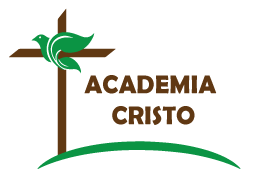 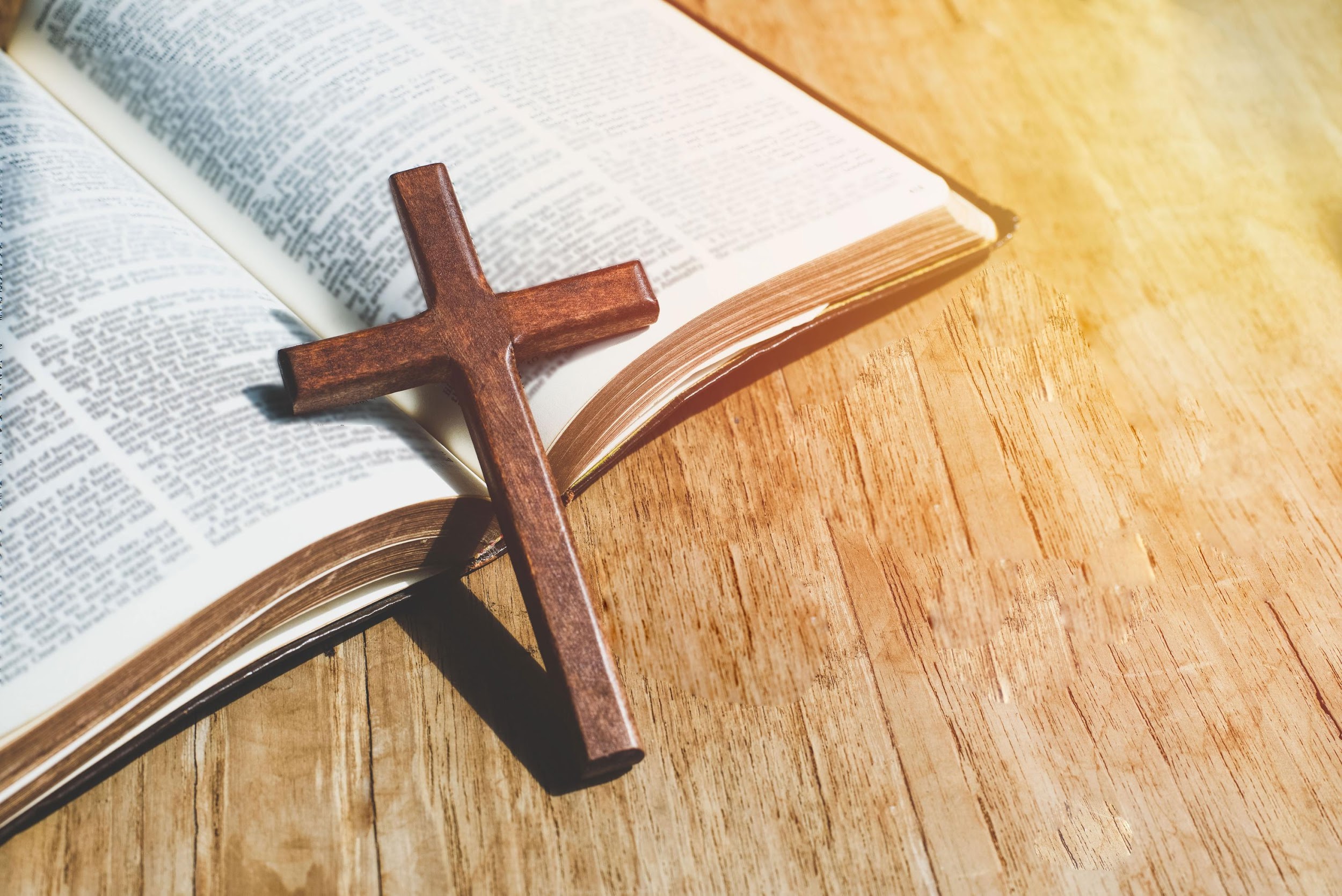 ACADEMIA
CRISTO
[Speaker Notes: Antes de la clase en vivo, el profesor hará lo siguiente en el grupo de WhatsApp:
Compartir las siguientes tareas:
Mire el breve video de enseñanza ( https://www.youtube.com/watch?v=bT3a9pQlQ1g ) y responda las preguntas que lo acompañan:
¿Quiénes están presentes cuando Jesús cuenta las parábolas de Lucas 15?
¿Quiénes eran los fariseos y cómo creían que iban a ser salvos?
¿Por qué el padre recibió al hijo menor? 
¿Por qué estaba enojado con su padre el hijo mayor?   
Leer Lucas 15.]
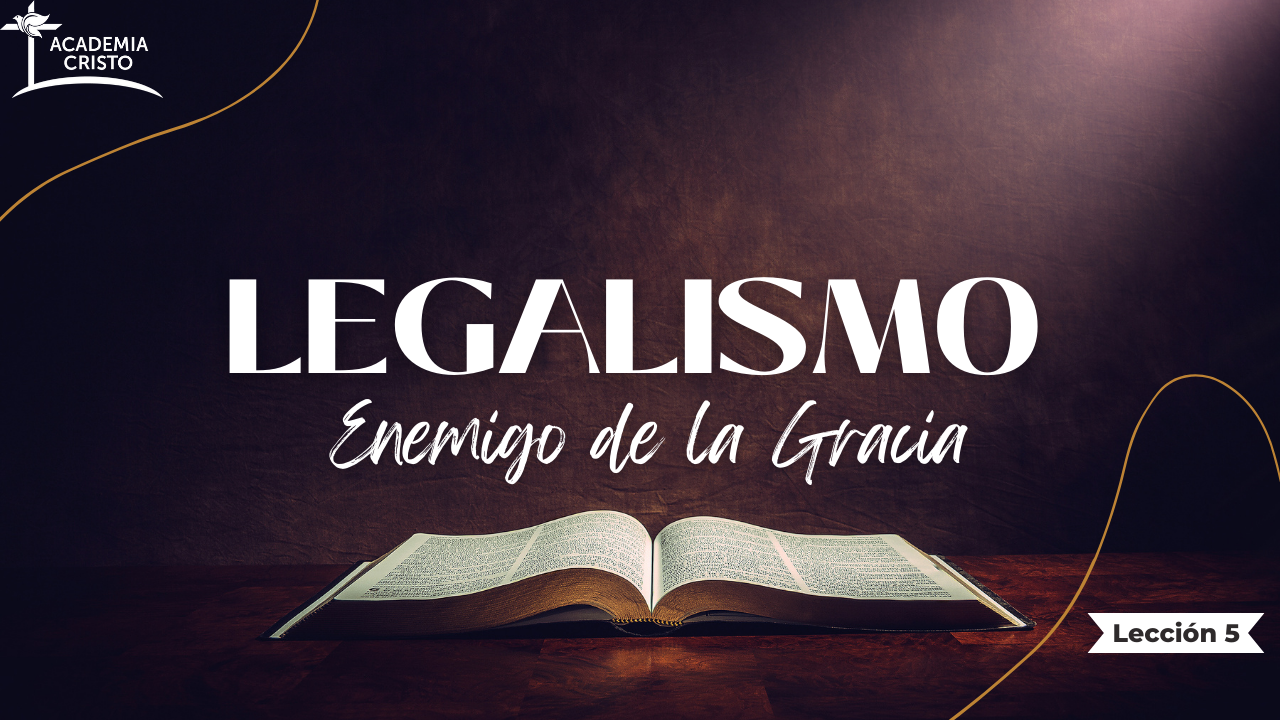 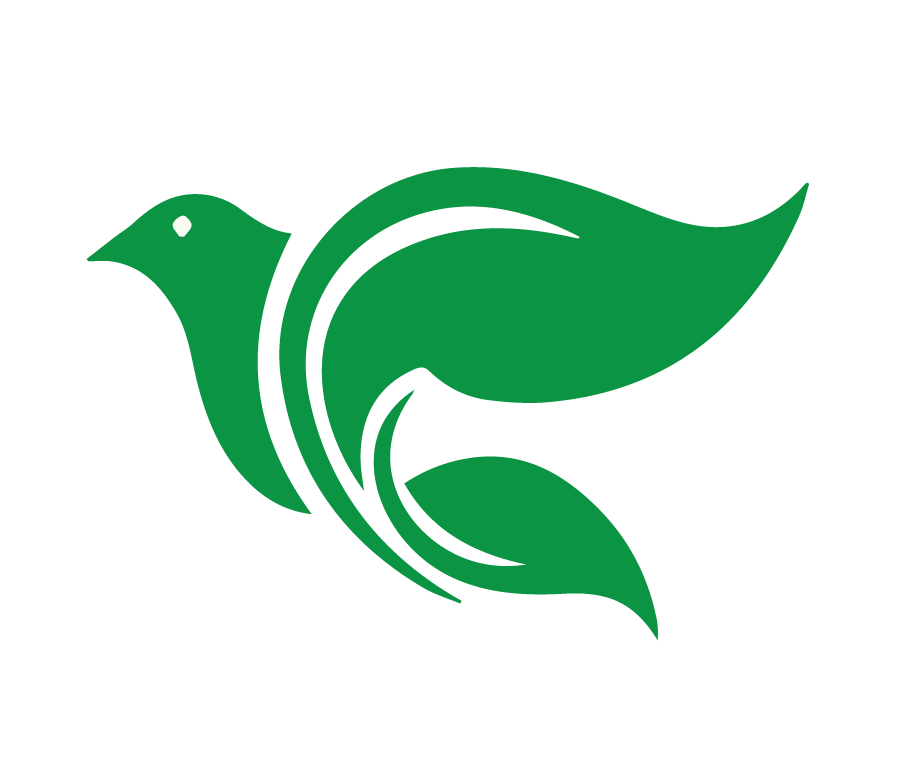 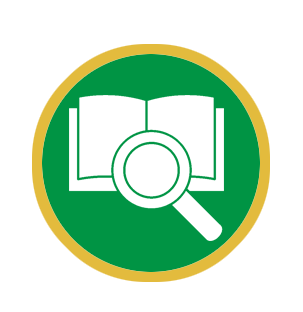 Lección 5
Lecciones sobre el Legalismo de la Parábola de los Dos Hijos
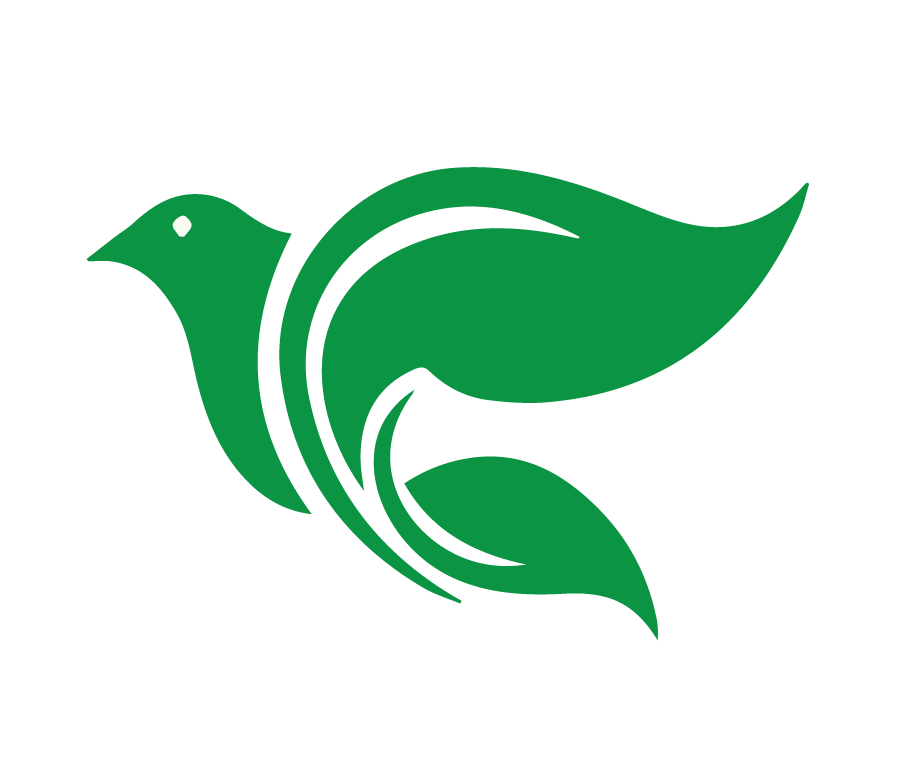 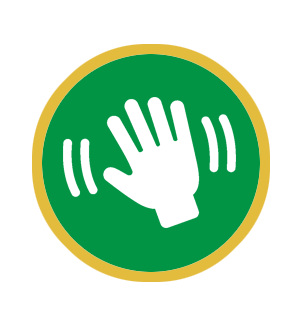 Saludos y bienvenidos
[Speaker Notes: La Clase en vivo
Saluda a todos los estudiantes (y al panel) cuando entren a la clase en línea. (5 minutos)]
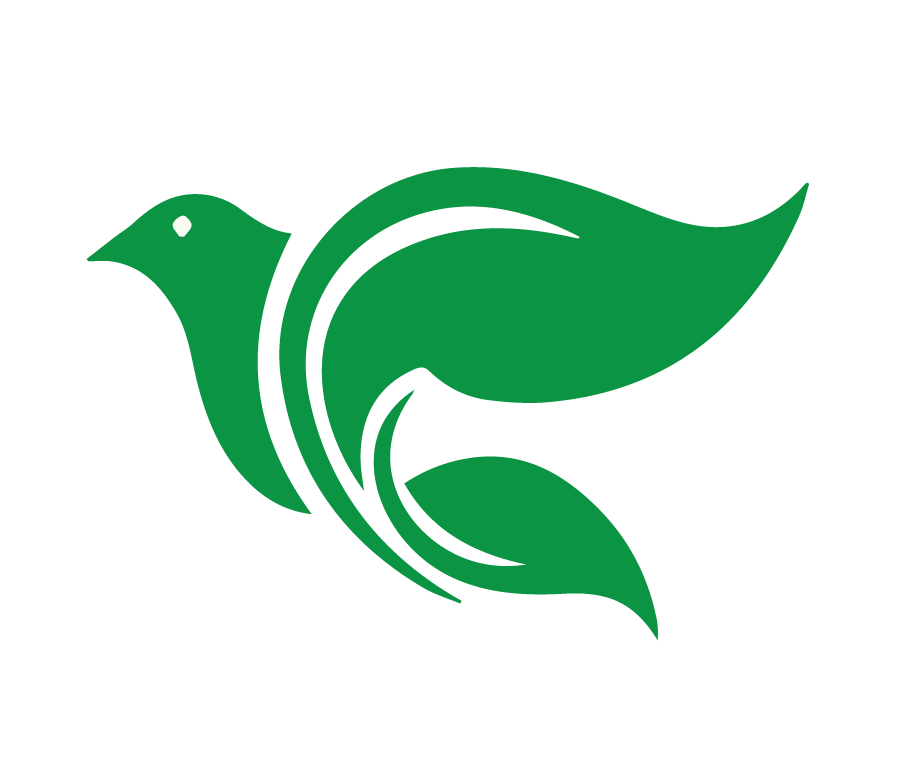 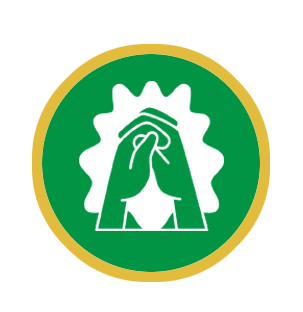 Oración
[Speaker Notes: Oración: Padre celestial, no nos dejes caer en la trampa de comparar nuestra bondad con la de los demás. Mientras comparamos cómo vivimos nuestras vidas con la perfección que tienes todo el derecho de esperar de nosotros, ayúdanos a darnos cuenta de que la fe y el perdón que tenemos no dependen de nuestra bondad sino de tu gracia. Ayúdanos a siempre reconocer esto con humildad. En el nombre de Jesús oramos. Amén.]
Identificar el contexto de Lucas 15.
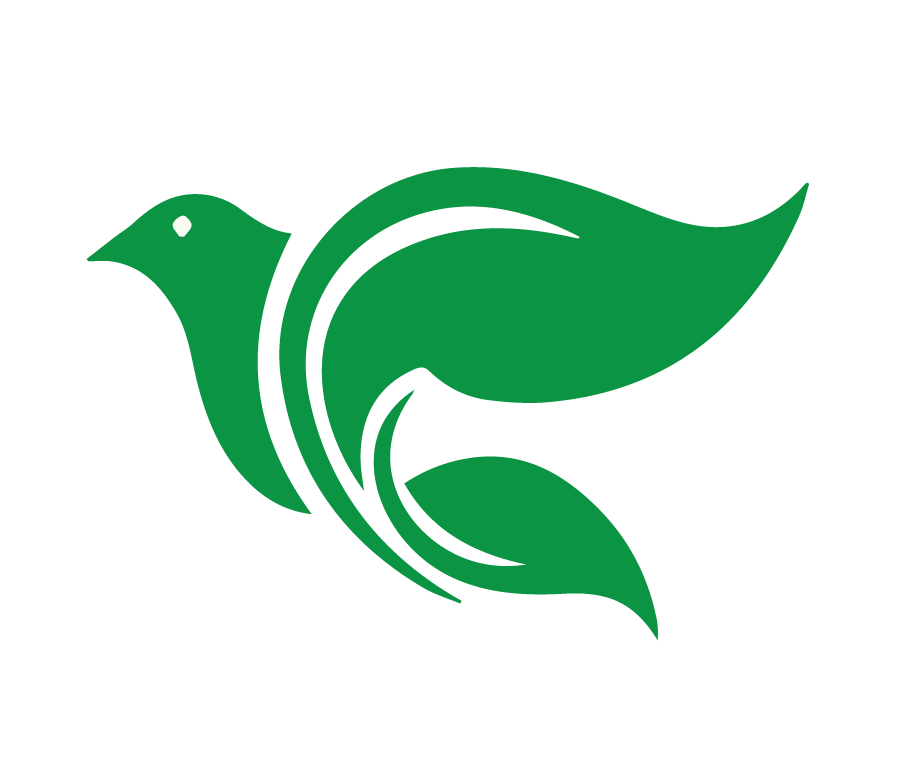 Objetivos de la Lección
Identificar la gracia de Dios para buscar y restaurar al pecador perdido en Lucas 15.
Analizar el corazón criticón y arrogante del Hijo Mayor como una advertencia en Lucas 15.
[Speaker Notes: Objetivos de la Lección
Identificar el contexto de Lucas 15. 
Identificar la gracia de Dios para buscar y restaurar al pecador perdido en Lucas 15. 
Analizar el corazón criticón y arrogante del Hijo Mayor como una advertencia en Lucas 15.]
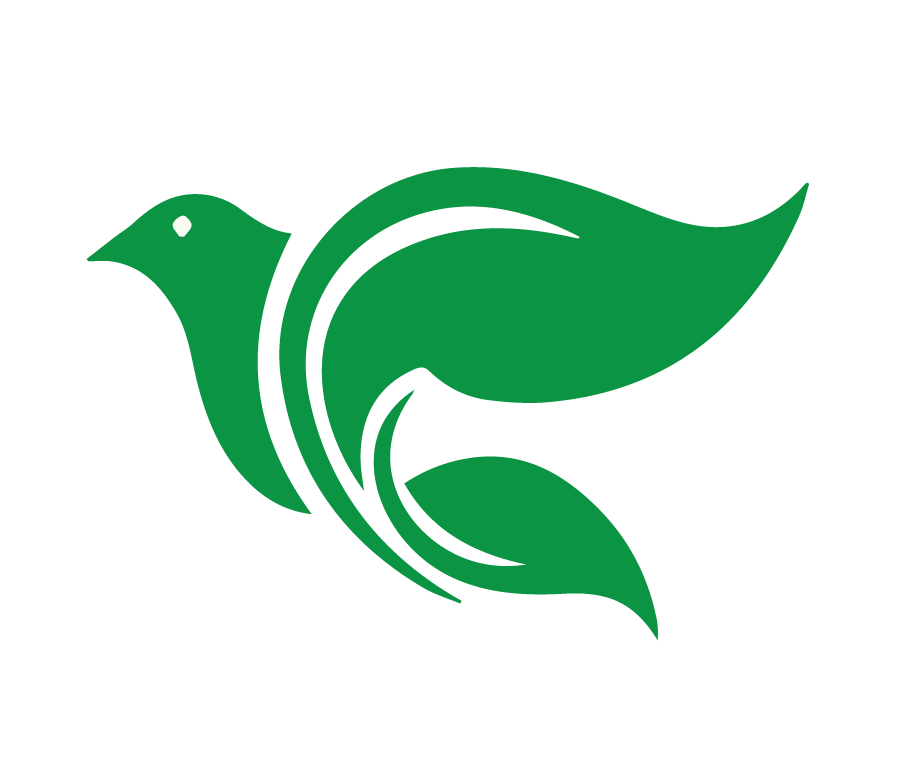 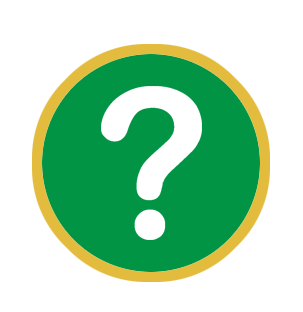 ¿Quiénes están presentes cuando Jesús cuenta las parábolas de Lucas 15?
[Speaker Notes: Identificar el contexto de Lucas 15 (10 minutos)
¿Quiénes están presentes cuando Jesús cuenta las parábolas de Lucas 15?]
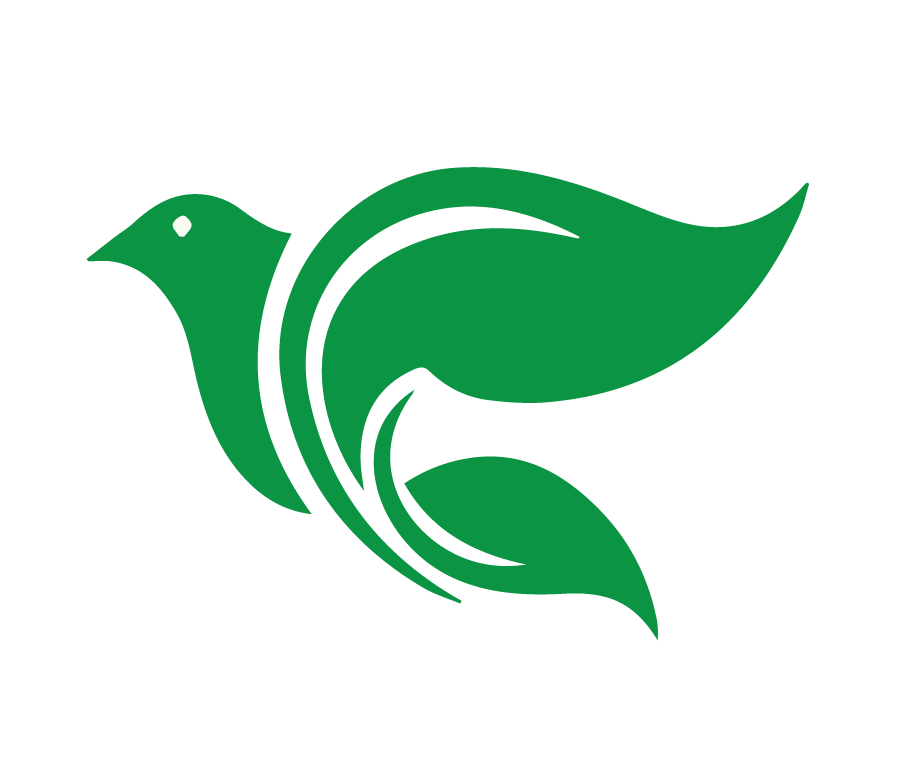 Todos los cobradores de impuestos y pecadores se acercaban a Jesús para escucharlo. 2 Los fariseos y los escribas comenzaron a murmurar, y decían: «Éste recibe a los pecadores, y come con ellos.»

Lucas 15:1-2
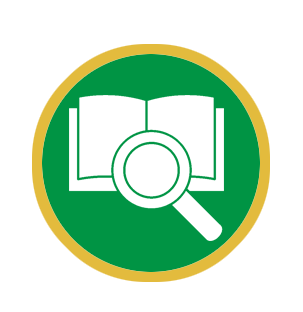 [Speaker Notes: Lucas 15:1-2 Todos los cobradores de impuestos y pecadores se acercaban a Jesús para escucharlo. 2 Los fariseos y los escribas comenzaron a murmurar, y decían: «Éste recibe a los pecadores, y come con ellos.»
V.1 todos los cobradores de impuestos y pecadores (las personas más rechazadas de la sociedad judía)
V.2 Los fariseos y los escribas
Que Jesús hablara con estas personas pecadoras fue una gran ofensa para los fariseos. Jesús recibió pecadores y comió con ellos, que en este contexto significa que los aceptó.]
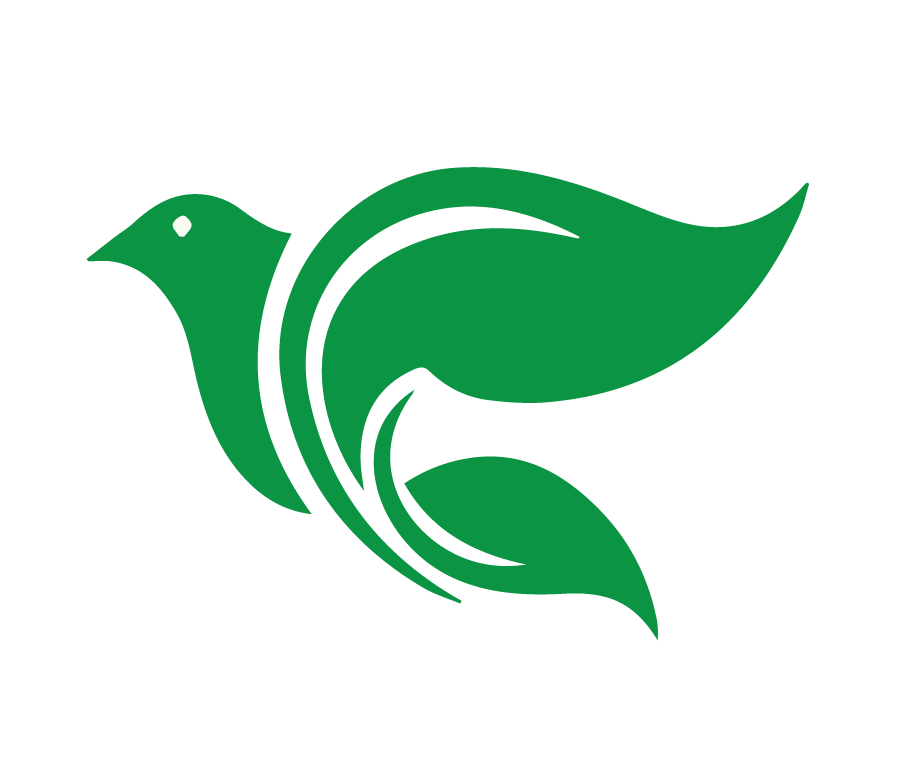 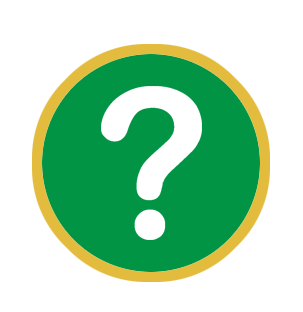 ¿Quiénes eran los fariseos y cómo creían que iban a ser salvos?
[Speaker Notes: ¿Quiénes eran los fariseos y cómo creían que iban a ser salvos?]
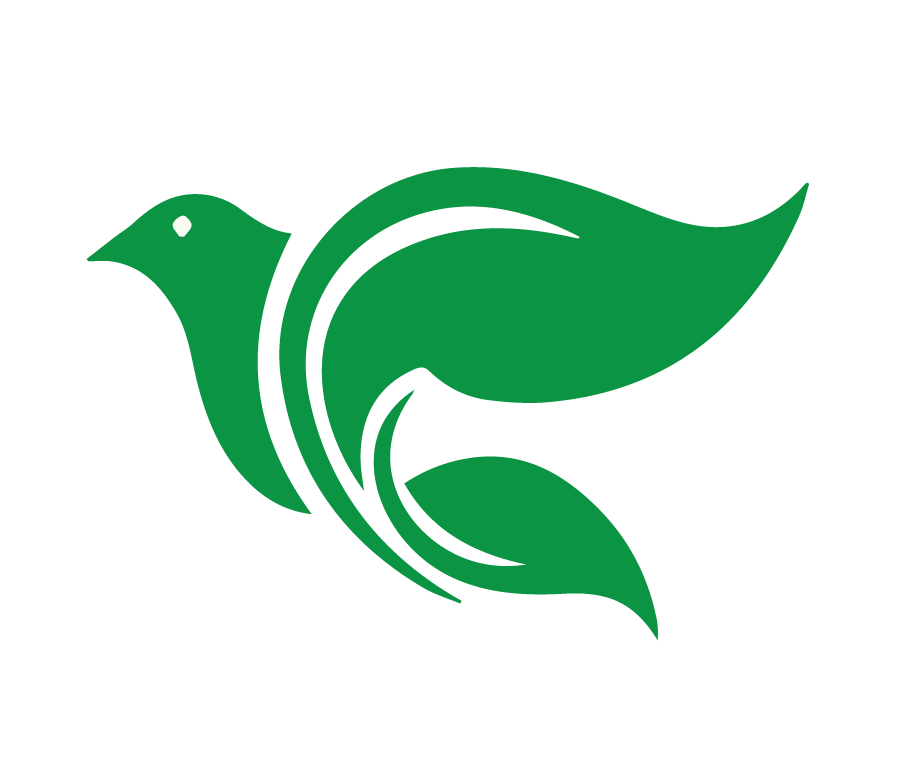 Los Fariseos
Líderes religiosos más destacados de su tiempo. 
“fariseo” = separado o apartado
No tendrían contacto con nada ni nadie impuro, y se enorgullecían de separarse así.
Estándares de auto justicia - se querían justificar a sí mismos.
[Speaker Notes: Los fariseos eran los líderes religiosos más destacados de su tiempo. (Habían otros partidos religiosos tales como los saduceos y los herodianos.) 
La palabra “fariseo” quiere decir separado o apartado. 
¡Literalmente separatistas! No tendrían contacto con nada ni nadie impuro. 
Los fariseos se enorgullecían de separarse de cualquier cosa espiritualmente impura
Por sus estándares de auto justicia, los recaudadores de impuestos y “pecadores” eran impuros y se debían de evitar a toda costa. 
Los fariseos se querían justificar a sí mismos. Creían que merecían ir al cielo por su estricta observación de las leyes ceremoniales dadas a Moisés y de las leyes adicionales (leyes rabínicas) agregadas a través de los siglos.]
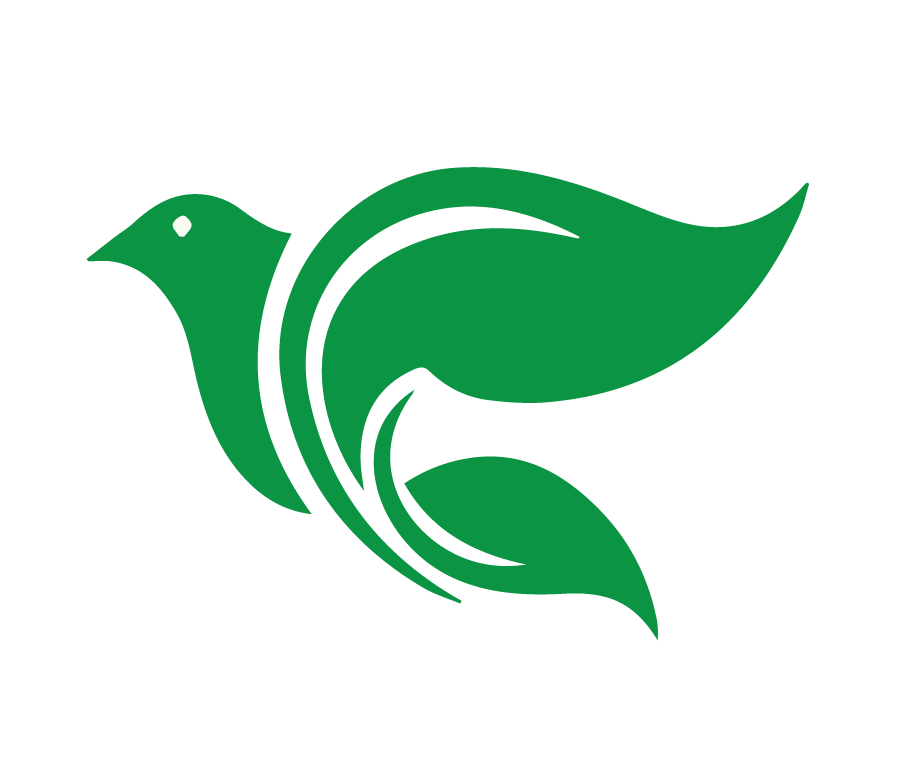 Los Fariseos
Odiaban a Jesús por…
No guardar sus tradiciones. 
Su contacto con “pecadores”
Exponer su hipocresía
Criticar su auto-justicia 
Los fariseos acusaban a Jesús de no seguir la ley.
[Speaker Notes: El legalismo de los fariseos
Odiaban a Jesús por…
No guardar sus tradiciones. 
Su contacto con “pecadores”
Exponer su hipocresía
Criticar su auto-justicia 
Los fariseos acusaban a Jesús de no seguir la ley. Pero Jesús nunca rompió la ley – ni la ley ceremonial (de los judíos), ni la ley moral (la cual es para todos). Jesús no observó las reglas extras (tradiciones) que los fariseos agregaron a la ley. 
En respuesta a las críticas, Jesús narra tres parábolas. Vamos a enfocarnos en la tercera parábola en el día de hoy, del versículo 11 al 32, la parábola de los dos hijos.]
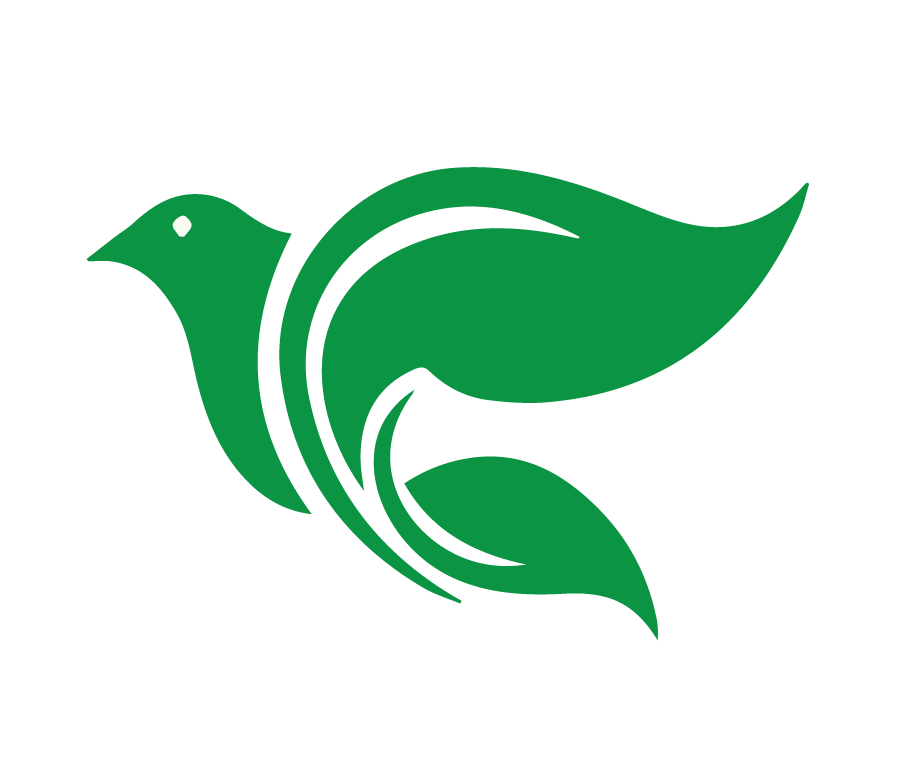 La Parábola de los Dos Hijos
El simbolismo de la parábola de los dos hijos
El padre = nuestro Padre celestial 
El hijo menor = nosotros
El hijo mayor = los fariseos de ese tiempo y los legalistas de hoy en día.
[Speaker Notes: Identificar la gracia de Dios para buscar y restaurar al pecador perdido en Lucas 15 (15 minutos)
El simbolismo de la parábola de los dos hijos
El padre representa nuestro Padre celestial 
El hijo menor nos representa a nosotros
El hijo mayor representa a los fariseos de ese tiempo y a los legalistas de hoy en día.]
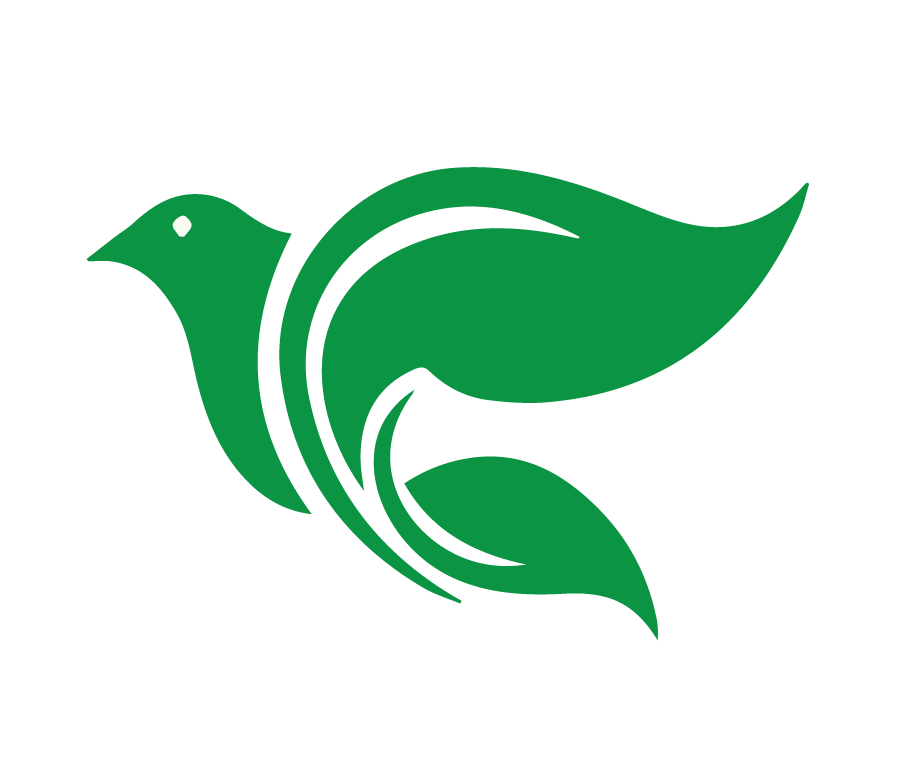 11 Jesús dijo también: «Un hombre 
tenía dos hijos, 12 y el menor de ellos 
le dijo a su padre: “Padre, dame la parte de los bienes que me corresponde.” Entonces el padre les repartió los bienes. 13 Unos días después, el hijo menor juntó todas sus cosas y se fue lejos, a una provincia apartada, y allí dilapidó sus bienes llevando una vida disipada. 14 Cuando ya lo había malgastado todo, sobrevino una gran hambruna en aquella provincia, y comenzó a pasar necesidad.
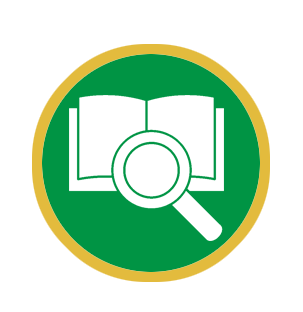 [Speaker Notes: Lucas 15
11 Jesús dijo también: «Un hombre tenía dos hijos, 12 y el menor de ellos le dijo a su padre: “Padre, dame la parte de los bienes que me corresponde.” Entonces el padre les repartió los bienes. 13 Unos días después, el hijo menor juntó todas sus cosas y se fue lejos, a una provincia apartada, y allí dilapidó sus bienes llevando una vida disipada. 14 Cuando ya lo había malgastado todo, sobrevino una gran hambruna en aquella provincia, y comenzó a pasar necesidad. 15 Se acercó entonces a uno de los ciudadanos de aquella tierra, quien lo mandó a sus campos para cuidar de los cerdos. 16 Y aunque deseaba llenarse el estómago con las algarrobas que comían los cerdos, nadie se las daba. 17 Finalmente, recapacitó y dijo: “¡Cuántos jornaleros en la casa de mi padre tienen pan en abundancia, y yo aquí me estoy muriendo de hambre! 18 Pero voy a levantarme, e iré con mi padre, y le diré: ‘Padre, he pecado contra el cielo y contra ti, 19 y no soy digno ya de ser llamado tu hijo; ¡hazme como a uno de tus jornaleros!’” 20 Y así, se levantó y regresó con su padre. Todavía estaba lejos cuando su padre lo vio y tuvo compasión de él. Corrió entonces, se echó sobre su cuello, y lo besó. 21 Y el hijo le dijo: “Padre, he pecado contra el cielo y contra ti, y no soy digno ya de ser llamado tu hijo.” 22 Pero el padre les dijo a sus siervos: “Traigan la mejor ropa, y vístanlo. Pónganle también un anillo en su mano, y calzado en sus pies. 23 Vayan luego a buscar el becerro gordo, y mátenlo; y comamos y hagamos fiesta, 24 porque este hijo mío estaba muerto, y ha revivido; se había perdido, y lo hemos hallado.” Y comenzaron a regocijarse.]
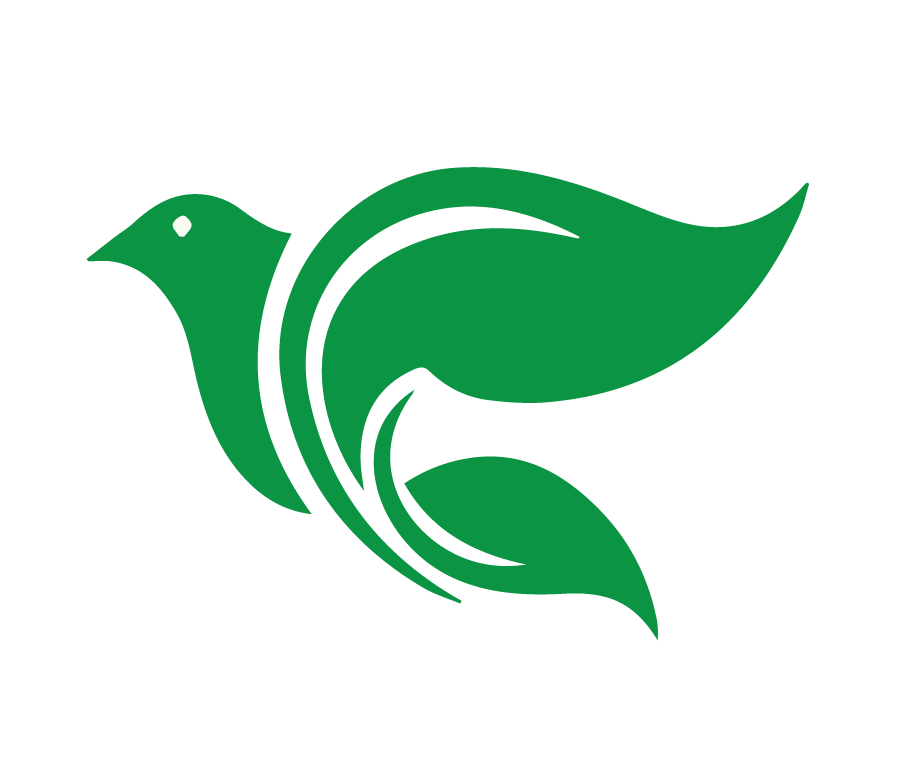 15 Se acercó entonces a uno de los ciudadanos de aquella tierra, quien lo mandó a sus campos para cuidar de los cerdos. 16 Y aunque deseaba llenarse el estómago con las algarrobas que comían los cerdos, nadie se las daba. 17 Finalmente, recapacitó y dijo: “¡Cuántos jornaleros en la casa de mi padre tienen pan en abundancia, y yo aquí me estoy muriendo de hambre! 18 Pero voy a levantarme, e iré con mi padre, y le diré:
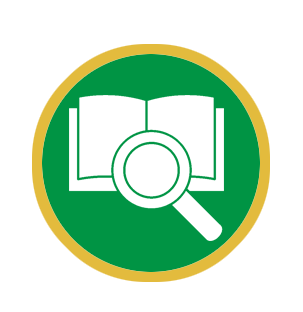 [Speaker Notes: Lucas 15
11 Jesús dijo también: «Un hombre tenía dos hijos, 12 y el menor de ellos le dijo a su padre: “Padre, dame la parte de los bienes que me corresponde.” Entonces el padre les repartió los bienes. 13 Unos días después, el hijo menor juntó todas sus cosas y se fue lejos, a una provincia apartada, y allí dilapidó sus bienes llevando una vida disipada. 14 Cuando ya lo había malgastado todo, sobrevino una gran hambruna en aquella provincia, y comenzó a pasar necesidad. 15 Se acercó entonces a uno de los ciudadanos de aquella tierra, quien lo mandó a sus campos para cuidar de los cerdos. 16 Y aunque deseaba llenarse el estómago con las algarrobas que comían los cerdos, nadie se las daba. 17 Finalmente, recapacitó y dijo: “¡Cuántos jornaleros en la casa de mi padre tienen pan en abundancia, y yo aquí me estoy muriendo de hambre! 18 Pero voy a levantarme, e iré con mi padre, y le diré: ‘Padre, he pecado contra el cielo y contra ti, 19 y no soy digno ya de ser llamado tu hijo; ¡hazme como a uno de tus jornaleros!’” 20 Y así, se levantó y regresó con su padre. Todavía estaba lejos cuando su padre lo vio y tuvo compasión de él. Corrió entonces, se echó sobre su cuello, y lo besó. 21 Y el hijo le dijo: “Padre, he pecado contra el cielo y contra ti, y no soy digno ya de ser llamado tu hijo.” 22 Pero el padre les dijo a sus siervos: “Traigan la mejor ropa, y vístanlo. Pónganle también un anillo en su mano, y calzado en sus pies. 23 Vayan luego a buscar el becerro gordo, y mátenlo; y comamos y hagamos fiesta, 24 porque este hijo mío estaba muerto, y ha revivido; se había perdido, y lo hemos hallado.” Y comenzaron a regocijarse.]
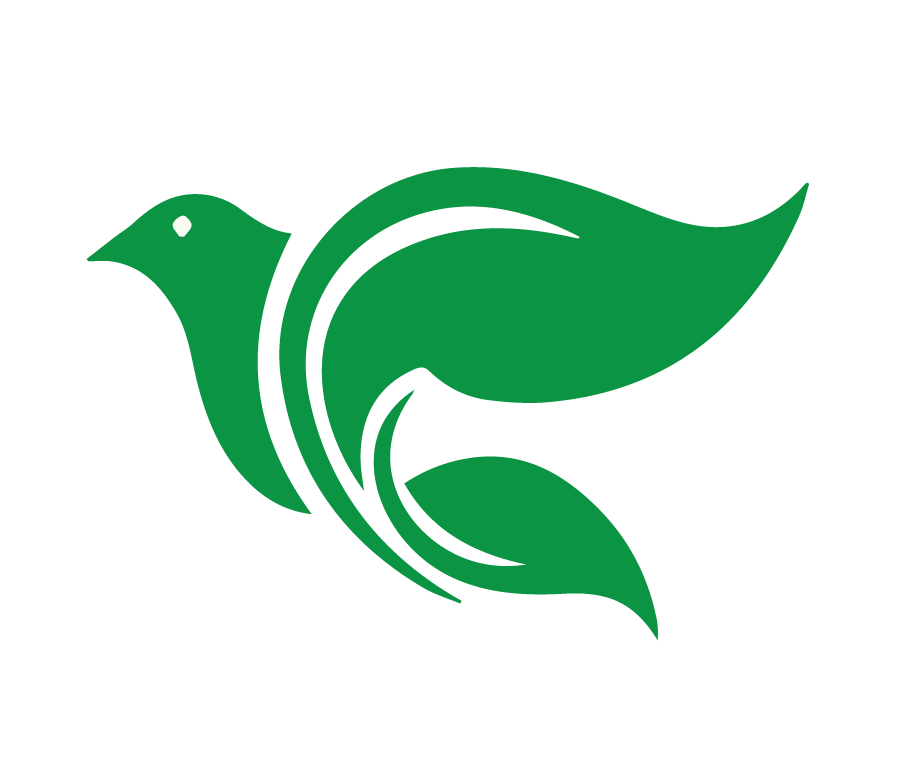 ‘Padre, he pecado contra el cielo y 
contra ti, 19 y no soy digno ya de ser llamado tu hijo; ¡hazme como a uno de tus jornaleros!’” 20 Y así, se levantó y regresó con su padre. Todavía estaba lejos cuando su padre lo vio y tuvo compasión de él. Corrió entonces, se echó sobre su cuello, y lo besó. 21 Y el hijo le dijo: “Padre, he pecado contra el cielo y contra ti, y no soy digno ya de ser llamado tu hijo.” 22 Pero el padre les dijo a sus siervos:
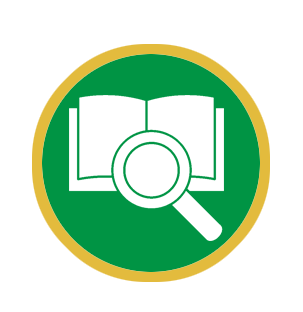 [Speaker Notes: Lucas 15
11 Jesús dijo también: «Un hombre tenía dos hijos, 12 y el menor de ellos le dijo a su padre: “Padre, dame la parte de los bienes que me corresponde.” Entonces el padre les repartió los bienes. 13 Unos días después, el hijo menor juntó todas sus cosas y se fue lejos, a una provincia apartada, y allí dilapidó sus bienes llevando una vida disipada. 14 Cuando ya lo había malgastado todo, sobrevino una gran hambruna en aquella provincia, y comenzó a pasar necesidad. 15 Se acercó entonces a uno de los ciudadanos de aquella tierra, quien lo mandó a sus campos para cuidar de los cerdos. 16 Y aunque deseaba llenarse el estómago con las algarrobas que comían los cerdos, nadie se las daba. 17 Finalmente, recapacitó y dijo: “¡Cuántos jornaleros en la casa de mi padre tienen pan en abundancia, y yo aquí me estoy muriendo de hambre! 18 Pero voy a levantarme, e iré con mi padre, y le diré: ‘Padre, he pecado contra el cielo y contra ti, 19 y no soy digno ya de ser llamado tu hijo; ¡hazme como a uno de tus jornaleros!’” 20 Y así, se levantó y regresó con su padre. Todavía estaba lejos cuando su padre lo vio y tuvo compasión de él. Corrió entonces, se echó sobre su cuello, y lo besó. 21 Y el hijo le dijo: “Padre, he pecado contra el cielo y contra ti, y no soy digno ya de ser llamado tu hijo.” 22 Pero el padre les dijo a sus siervos: “Traigan la mejor ropa, y vístanlo. Pónganle también un anillo en su mano, y calzado en sus pies. 23 Vayan luego a buscar el becerro gordo, y mátenlo; y comamos y hagamos fiesta, 24 porque este hijo mío estaba muerto, y ha revivido; se había perdido, y lo hemos hallado.” Y comenzaron a regocijarse.]
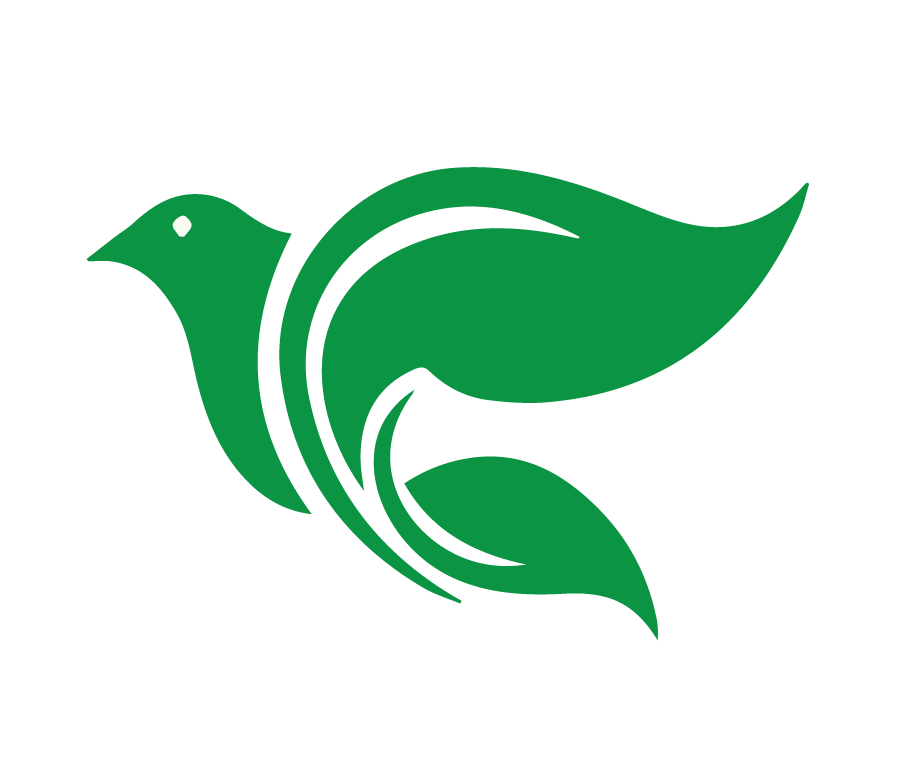 “Traigan la mejor ropa, y vístanlo. Pónganle también un anillo en su mano, y calzado en sus pies. 23 Vayan luego a buscar el becerro gordo, y mátenlo; y comamos y hagamos fiesta, 24 porque este hijo mío estaba muerto, y ha revivido; se había perdido, y lo hemos hallado.” Y comenzaron a regocijarse.

Lucas 15:11-24
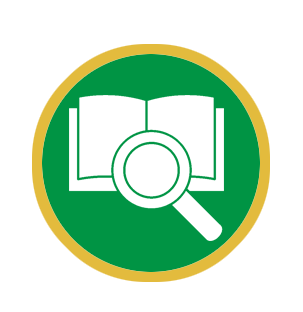 [Speaker Notes: Lucas 15
11 Jesús dijo también: «Un hombre tenía dos hijos, 12 y el menor de ellos le dijo a su padre: “Padre, dame la parte de los bienes que me corresponde.” Entonces el padre les repartió los bienes. 13 Unos días después, el hijo menor juntó todas sus cosas y se fue lejos, a una provincia apartada, y allí dilapidó sus bienes llevando una vida disipada. 14 Cuando ya lo había malgastado todo, sobrevino una gran hambruna en aquella provincia, y comenzó a pasar necesidad. 15 Se acercó entonces a uno de los ciudadanos de aquella tierra, quien lo mandó a sus campos para cuidar de los cerdos. 16 Y aunque deseaba llenarse el estómago con las algarrobas que comían los cerdos, nadie se las daba. 17 Finalmente, recapacitó y dijo: “¡Cuántos jornaleros en la casa de mi padre tienen pan en abundancia, y yo aquí me estoy muriendo de hambre! 18 Pero voy a levantarme, e iré con mi padre, y le diré: ‘Padre, he pecado contra el cielo y contra ti, 19 y no soy digno ya de ser llamado tu hijo; ¡hazme como a uno de tus jornaleros!’” 20 Y así, se levantó y regresó con su padre. Todavía estaba lejos cuando su padre lo vio y tuvo compasión de él. Corrió entonces, se echó sobre su cuello, y lo besó. 21 Y el hijo le dijo: “Padre, he pecado contra el cielo y contra ti, y no soy digno ya de ser llamado tu hijo.” 22 Pero el padre les dijo a sus siervos: “Traigan la mejor ropa, y vístanlo. Pónganle también un anillo en su mano, y calzado en sus pies. 23 Vayan luego a buscar el becerro gordo, y mátenlo; y comamos y hagamos fiesta, 24 porque este hijo mío estaba muerto, y ha revivido; se había perdido, y lo hemos hallado.” Y comenzaron a regocijarse.]
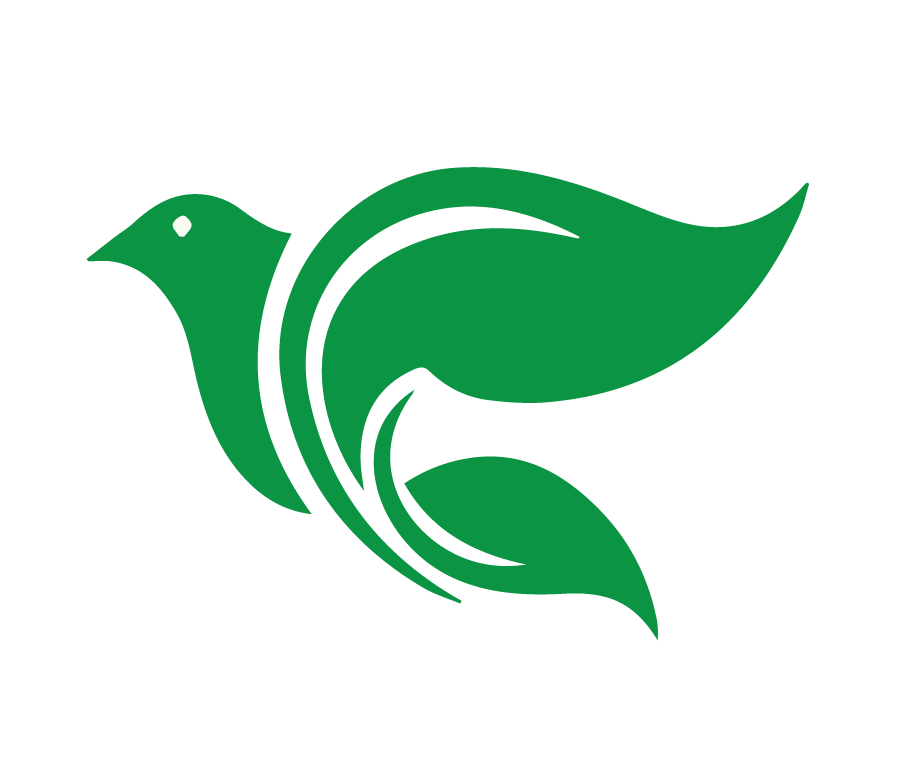 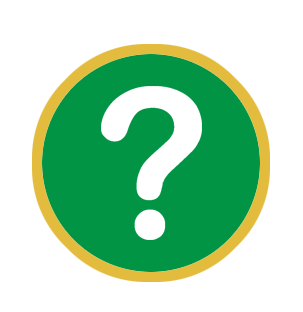 ¿Por qué el padre recibió al hijo menor?
[Speaker Notes: ¿Por qué el padre recibió al hijo menor?
V. 12-14 demuestra como el hijo menor “pecó contra el cielo y contra el padre” como él mismo exclamó en versículo 18. 
Pidió su herencia temprano. No pudo esperar hasta que su padre muera para tomar sus bienes. 
No se quedó en casa para cuidar de su anciano padre, pero fue a una tierra lejana. 
Dilapidó los bienes – malgastó todo. (El hermano mayor agrega el detalle de que el dinero fue gastado en prostitutas) 
V. 20 El padre estaba esperando el regreso de su hijo en el camino y corrió a él, dándole abrazos y besos. Sus acciones de amor fueron ANTES de que el hijo empezara su confesión de pecado. 
V. 22-23 El padre ordena que se le vista con la mejor ropa, que se le ponga un anillo y sandalias, y que se haga una gran fiesta. Además, manda que maten al becerro gordo para una ocasión especial. 
Lo que el padre hace es sorprendente: corre a encontrarse con su hijo rebelde; no lo pone a prueba ni da un sermón por sus pecados. Estas no son las reacciones normales de un padre humano. Aquí tenemos un ejemplo de Dios mostrando gozo divino por un hijo pecador arrepentido. Esa es la naturaleza de nuestro Padre celestial tal como lo demostró su único Hijo, Jesucristo. 
El padre recibió el hijo menor POR GRACIA, amor inmerecido. Busca y restaura el pecador perdido.]
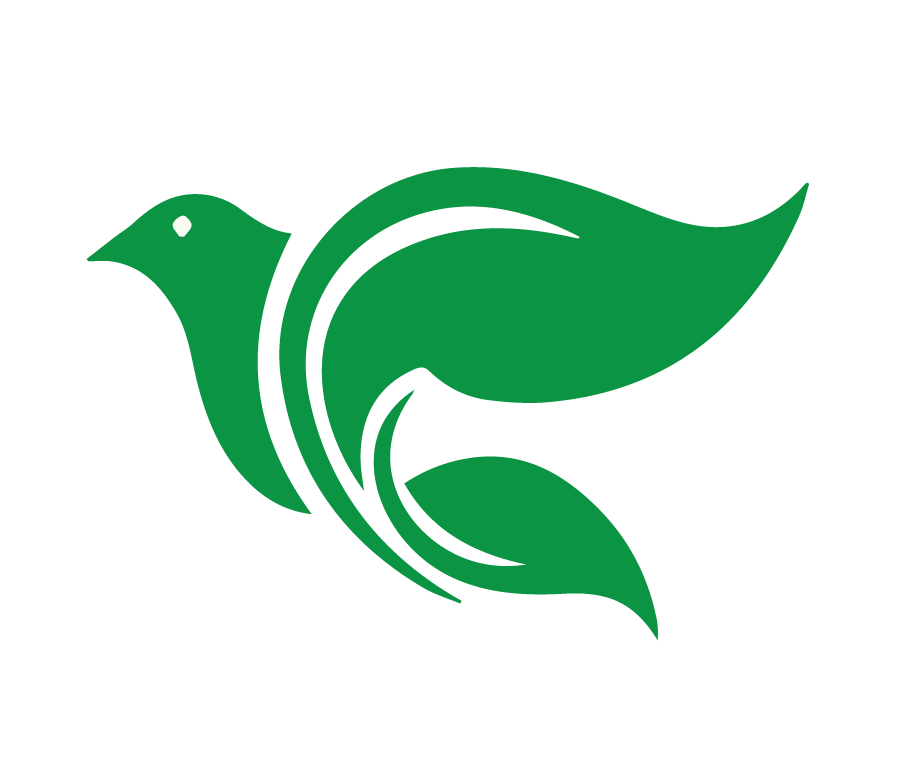 la gracia
El amor inmerecido de Dios.
[Speaker Notes: La gracia de Dios, su amor inmerecido
El padre representa nuestro Padre celestial quien siempre está listo para recibir gozosamente a un pecador arrepentido. 
El hijo menor nos representa a nosotros. Somos pecadores. Muchas veces fallamos en apreciar lo que Dios ha hecho por nosotros. Ponemos nuestra voluntad y deseos sobre los de Dios. 
Con corazón arrepentido, confesamos nuestros pecados y admitimos nuestra falta de mérito y nuestra necesidad de la gracia.]
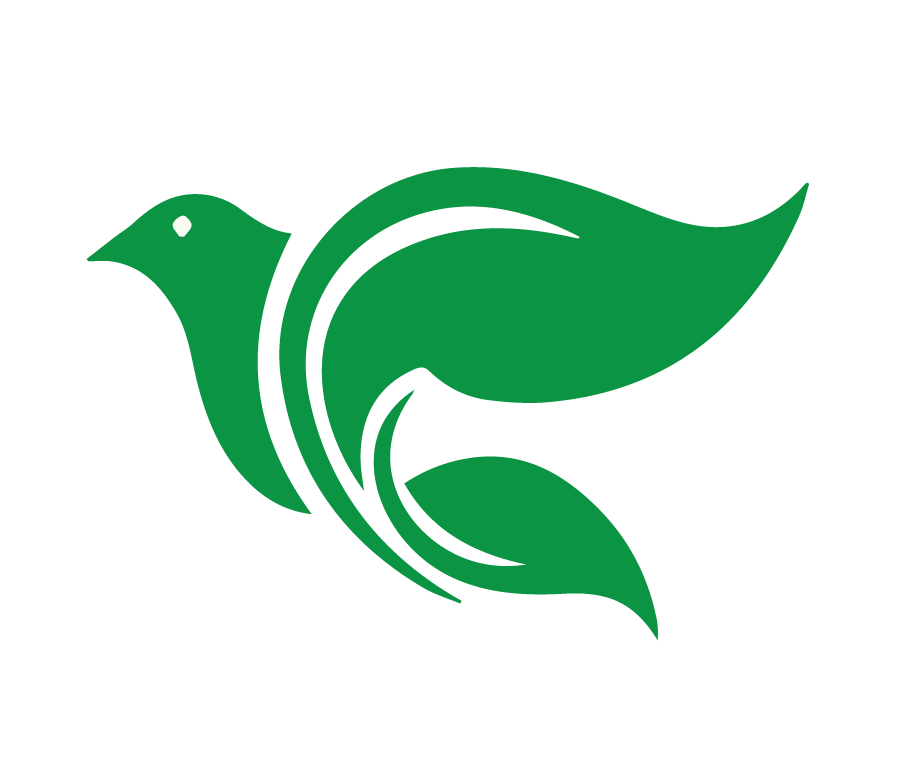 25 »El hijo mayor estaba en el 
campo, y cuando regresó y llegó cerca 
de la casa, oyó la música y las danzas. 26 Entonces llamó a uno de los criados, y le preguntó qué estaba pasando. 27 El criado le respondió: “Tu hermano ha vuelto, y tu padre ha ordenado matar el becerro gordo, porque lo ha recibido sano y salvo”. 28 Cuando el hermano mayor escuchó esto, se enojó tanto que no quería entrar.
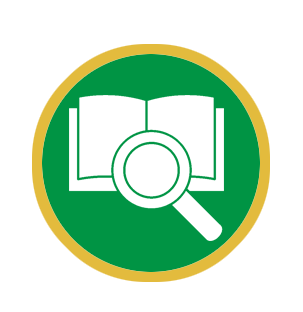 [Speaker Notes: Analizar el corazón criticón y arrogante del Hijo Mayor como una advertencia (20 minutos) 
 25 »El hijo mayor estaba en el campo, y cuando regresó y llegó cerca de la casa, oyó la música y las danzas. 26 Entonces llamó a uno de los criados, y le preguntó qué estaba pasando. 27 El criado le respondió: “Tu hermano ha vuelto, y tu padre ha ordenado matar el becerro gordo, porque lo ha recibido sano y salvo”. 
28 Cuando el hermano mayor escuchó esto, se enojó tanto que no quería entrar. Así que su padre salió a rogarle que entrara. 29 Pero el hijo mayor le dijo a su padre: “Aunque llevo tantos años de servirte, y nunca te he desobedecido, tú nunca me has dado ni siquiera un cabrito para disfrutar con mis amigos. 30 Pero ahora viene este hijo tuyo, que ha malgastado tus bienes con rameras, ¡y has ordenado matar el becerro gordo para él!” 31 El padre le dijo: “Hijo mío, tú siempre estás conmigo, y todo lo que tengo es tuyo. 32 Pero era necesario hacer una fiesta y regocijarnos, porque tu hermano estaba muerto, y ha revivido; se había perdido, y lo hemos hallado”.»]
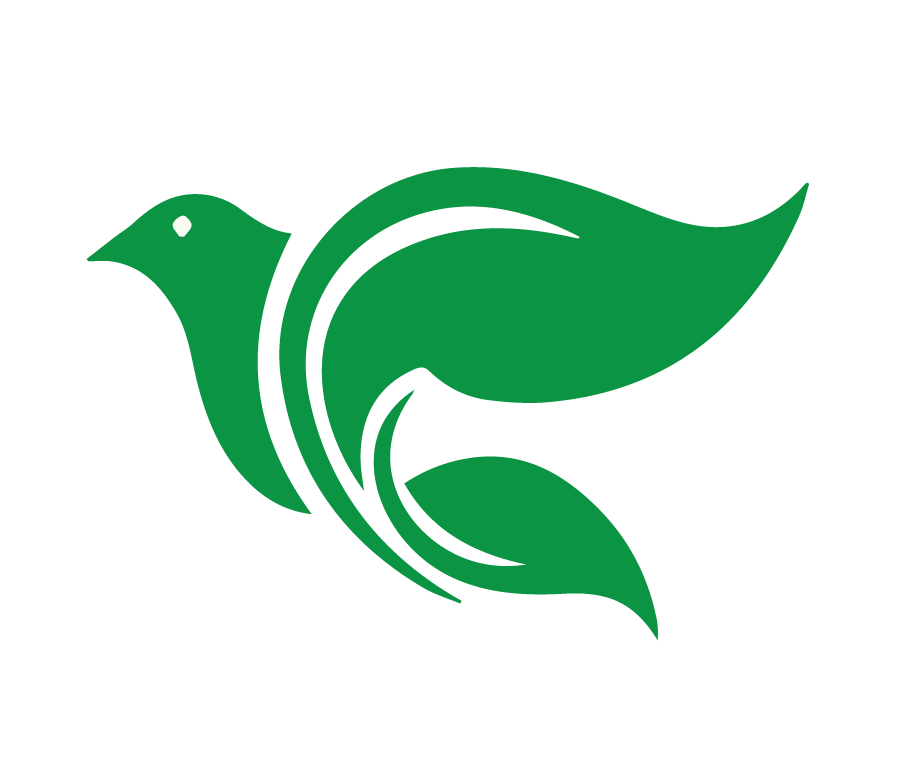 Así que su padre salió a rogarle que entrara. 29 Pero el hijo mayor le dijo a su padre: “Aunque llevo tantos años de servirte, y nunca te he desobedecido, tú nunca me has dado siquiera un cabrito para disfrutar con mis amigos. 30 Pero ahora viene este hijo tuyo, que ha malgastado tus bienes con rameras, ¡y has ordenado matar el becerro gordo para él!”
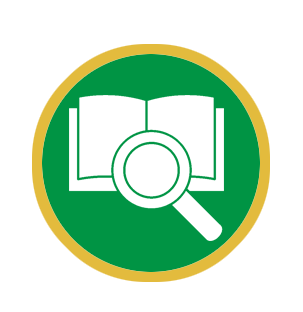 [Speaker Notes: Analizar el corazón criticón y arrogante del Hijo Mayor como una advertencia (20 minutos) 
 25 »El hijo mayor estaba en el campo, y cuando regresó y llegó cerca de la casa, oyó la música y las danzas. 26 Entonces llamó a uno de los criados, y le preguntó qué estaba pasando. 27 El criado le respondió: “Tu hermano ha vuelto, y tu padre ha ordenado matar el becerro gordo, porque lo ha recibido sano y salvo”. 
28 Cuando el hermano mayor escuchó esto, se enojó tanto que no quería entrar. Así que su padre salió a rogarle que entrara. 29 Pero el hijo mayor le dijo a su padre: “Aunque llevo tantos años de servirte, y nunca te he desobedecido, tú nunca me has dado siquiera un cabrito para disfrutar con mis amigos. 30 Pero ahora viene este hijo tuyo, que ha malgastado tus bienes con rameras, ¡y has ordenado matar el becerro gordo para él!” 31 El padre le dijo: “Hijo mío, tú siempre estás conmigo, y todo lo que tengo es tuyo. 32 Pero era necesario hacer una fiesta y regocijarnos, porque tu hermano estaba muerto, y ha revivido; se había perdido, y lo hemos hallado”.»]
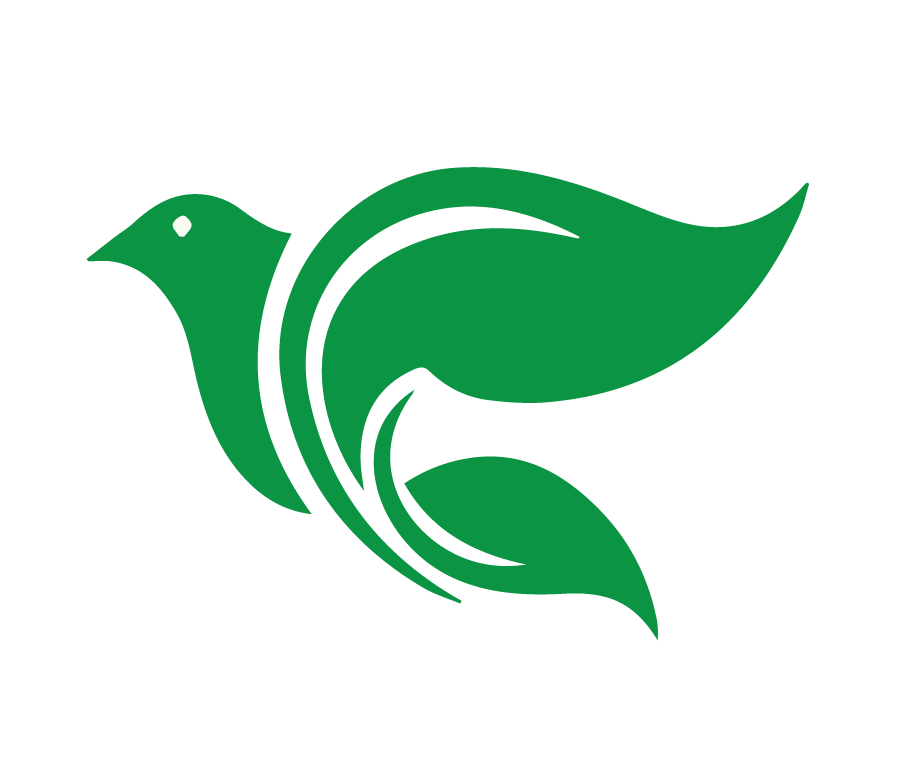 31 El padre le dijo: “Hijo mío, tú siempre estás conmigo, y todo lo que tengo es tuyo. 32 Pero era necesario hacer una fiesta y regocijarnos, porque tu hermano estaba muerto, y ha revivido; se había perdido, y lo hemos hallado”.»

Lucas 15: 25-32
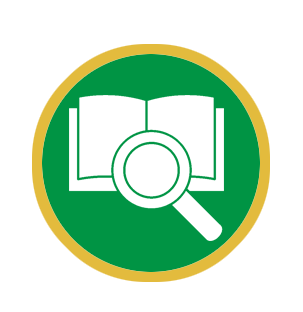 [Speaker Notes: Analizar el corazón criticón y arrogante del Hijo Mayor como una advertencia (20 minutos) 
 25 »El hijo mayor estaba en el campo, y cuando regresó y llegó cerca de la casa, oyó la música y las danzas. 26 Entonces llamó a uno de los criados, y le preguntó qué estaba pasando. 27 El criado le respondió: “Tu hermano ha vuelto, y tu padre ha ordenado matar el becerro gordo, porque lo ha recibido sano y salvo”. 
28 Cuando el hermano mayor escuchó esto, se enojó tanto que no quería entrar. Así que su padre salió a rogarle que entrara. 29 Pero el hijo mayor le dijo a su padre: “Aunque llevo tantos años de servirte, y nunca te he desobedecido, tú nunca me has dado siquiera un cabrito para disfrutar con mis amigos. 30 Pero ahora viene este hijo tuyo, que ha malgastado tus bienes con rameras, ¡y has ordenado matar el becerro gordo para él!” 31 El padre le dijo: “Hijo mío, tú siempre estás conmigo, y todo lo que tengo es tuyo. 32 Pero era necesario hacer una fiesta y regocijarnos, porque tu hermano estaba muerto, y ha revivido; se había perdido, y lo hemos hallado”.»]
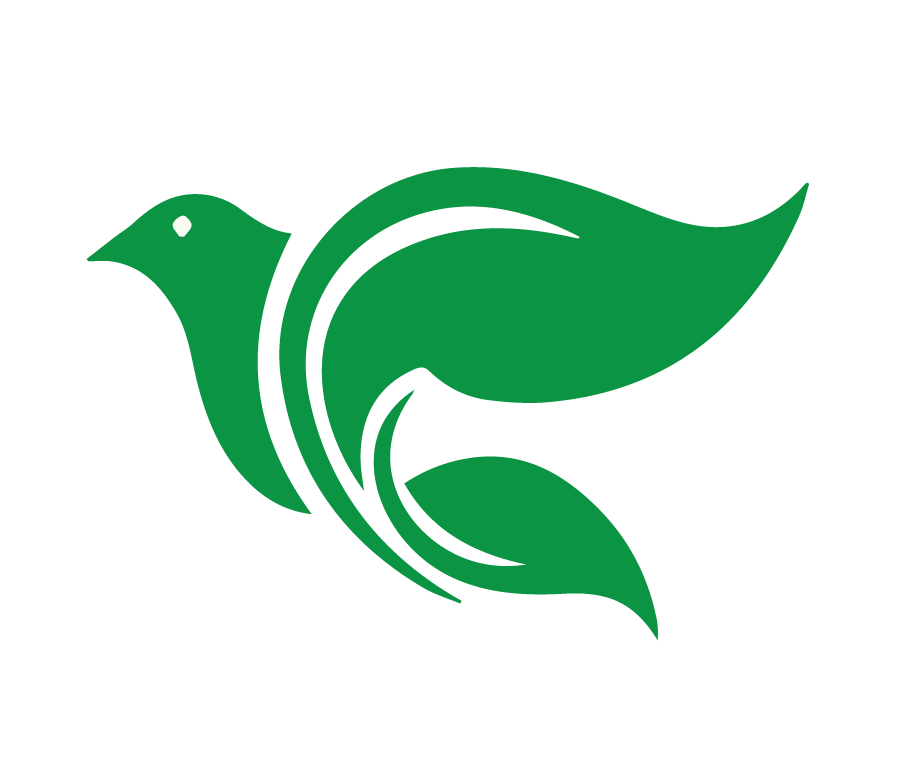 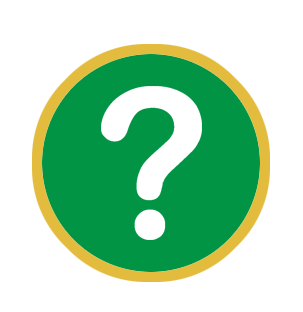 ¿Por qué estaba enojado con su padre el hijo mayor?
[Speaker Notes: ¿Por qué estaba enojado con su padre el hijo mayor?
V. 25 escuchó la fiesta, la música y las danzas
V. 27-28 Se enojó cuando se enteró que era una celebración para su hermano. 
V. 29-30 “Aunque llevo tantos años de servirte, y nunca te he desobedecido, tú nunca me has dado siquiera un cabrito para disfrutar con mis amigos. ¡Pero ahora viene este hijo tuyo, que ha malgastado tus bienes con rameras, y has ordenado matar el becerro gordo para él!”
El hijo mayor estaba enojado con su padre:
Por perdonar a su hermano tan pecador
Por no tratarle mejor por sus obras 
El hijo mayor no reconoció su propio pecado. Tampoco mostró amor por el padre, ni compasión por su hermano. Su vida estaba motivada por ley y no por amor. ESTABA PERDIDO.]
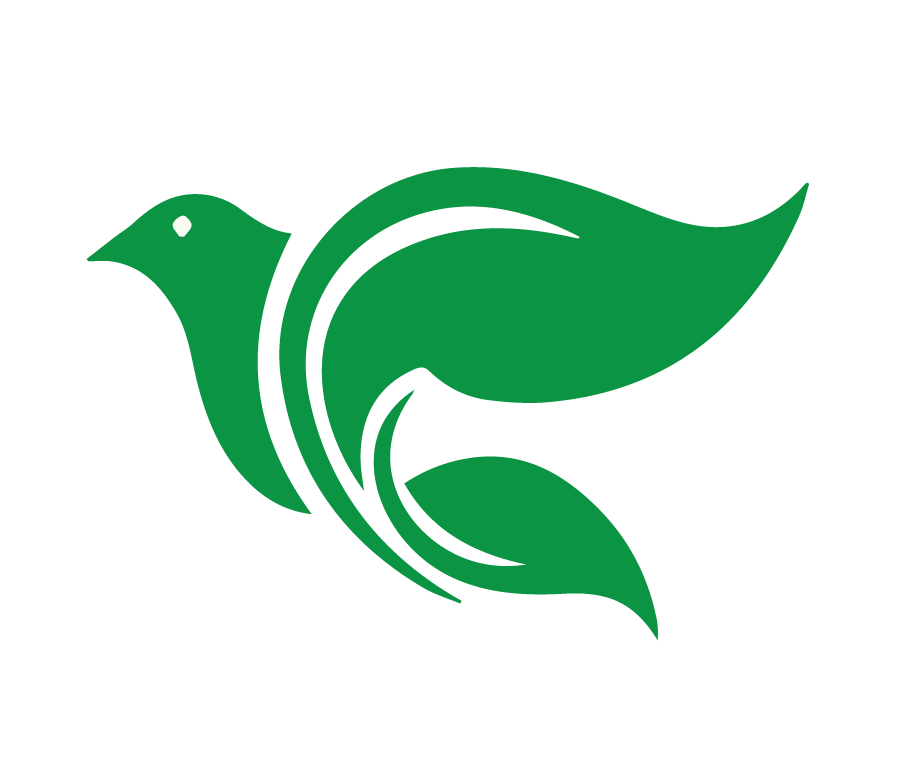 El corazón legalista
Justicia basada en obras
No entiende la gracia de Dios
[Speaker Notes: El hijo mayor representa el corazón legalista. 
Justicia basada en obras
Comparó su justicia y la de su hermano y se sintió moralmente superior, lo cual lo cegaba a sus propios pecados. Si hubiera comparado su justicia con la perfección que Dios justamente espera de todos nosotros, hubiera visto su necesidad del perdón. 
No entiende la gracia de Dios
Sentía que no era justo que su hermano menor, quien había roto todas las “reglas”, debería ser recibido de manera tan generosa y gozosa. ¡No lo merecía! Y por eso se llama gracia, amor no merecido. Si su hermano mayor entendiera la gracia, se habría regocijado junto con su padre de que su hermano, quien estaba perdido, fue hallado. 
Tenía una falta de seguridad del amor del Padre. “Nunca me hiciste una fiesta”. Cuando las personas intentan ganarse la salvación controlando a Dios mediante la bondad, nunca estarán seguras de haber sido lo suficientemente buenas para Él. No confían en el amor de Dios.]
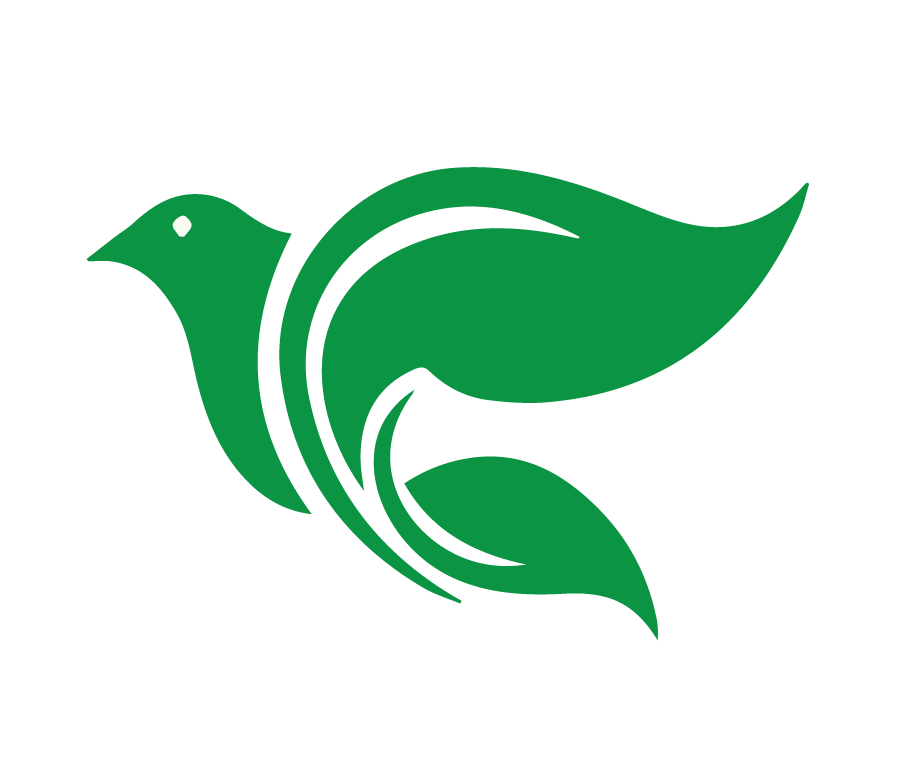 El hijo pródigo
La Parábola del hijo perdido

La parábola del amor del Padre
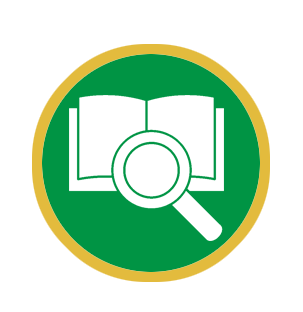 [Speaker Notes: La parábola del amor del Padre
El título tradicional para esta parábola es “El hijo pródigo” o “La Parábola del hijo perdido.” Sin embargo, la figura central de esta parábola no es el hijo, o los hijos, sino el padre. 
El legalismo describe a Dios como un juez severo. Pero la parábola de Jesús revela que Dios está emocionado de traer a una persona perdida a su familia, sin importar cómo haya sido en el pasado. Recordemos que el comportamiento amoroso del padre ocurre ANTES de que el hijo ni siquiera diga una palabra. Dios busca y abre sus brazos al pecador abrumado y arrepentido e inmediatamente lo conforta con su gracia. También recordemos el comportamiento amoroso del Padre con el hijo menor. Salió a rogarle entrar la fiesta. Recordó a su hijo “todo lo que tengo es tuyo”.
A los ojos de Dios, no hay grados de cristianos en el mundo. Ninguno es mayor que otro. Todos aparecen igualmente ante Él con un manto blanco puro que justifica que Jesús ha ganado para todos. Nuestro padre nos espera con brazos abiertos, tanto al pecador como el hijo menor arrepentido como el hijo menor orgulloso arrepentido.]
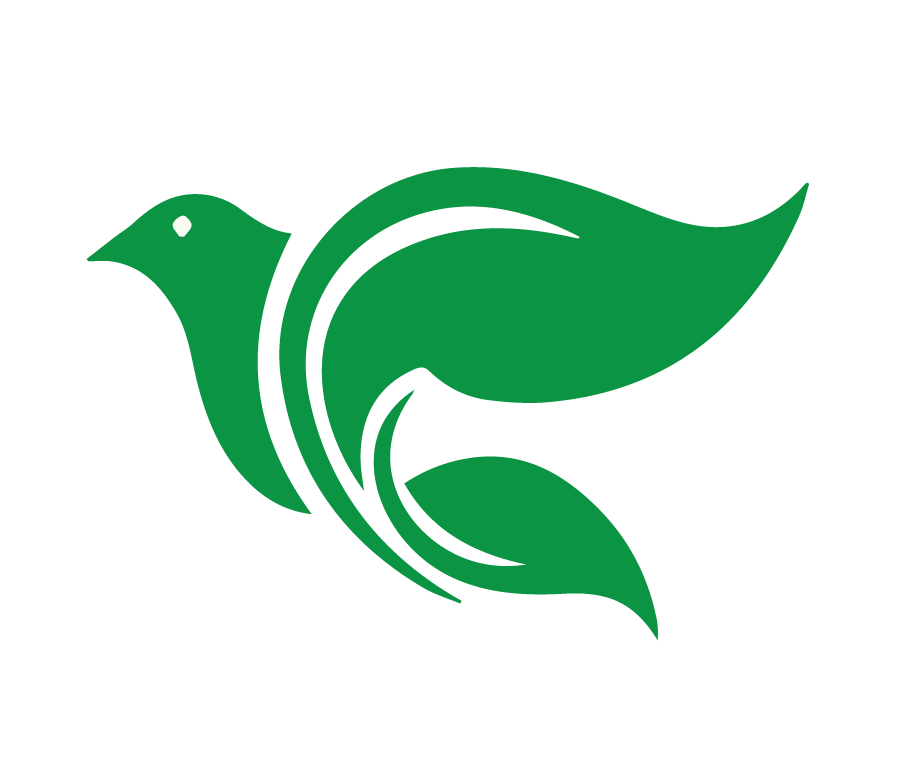 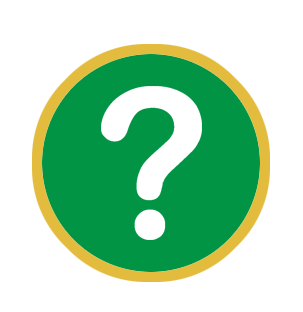 ¿Para quién es la parábola de los dos hijos de Lucas 15?
[Speaker Notes: ¿Para quién es la parábola de los dos hijos de Lucas 15? 
Para los pecadores entonces y ahora (recordamos los pecadores escuchando) 
Un objetivo de la lección de hoy es: identificar la gracia de Dios para buscar y restaurar al pecador perdido. 
El Padre invitó a su hijo a la fiesta, por amor inmerecido. El hijo entró a la fiesta, regocijándose y creyendo en el amor de su Padre.]
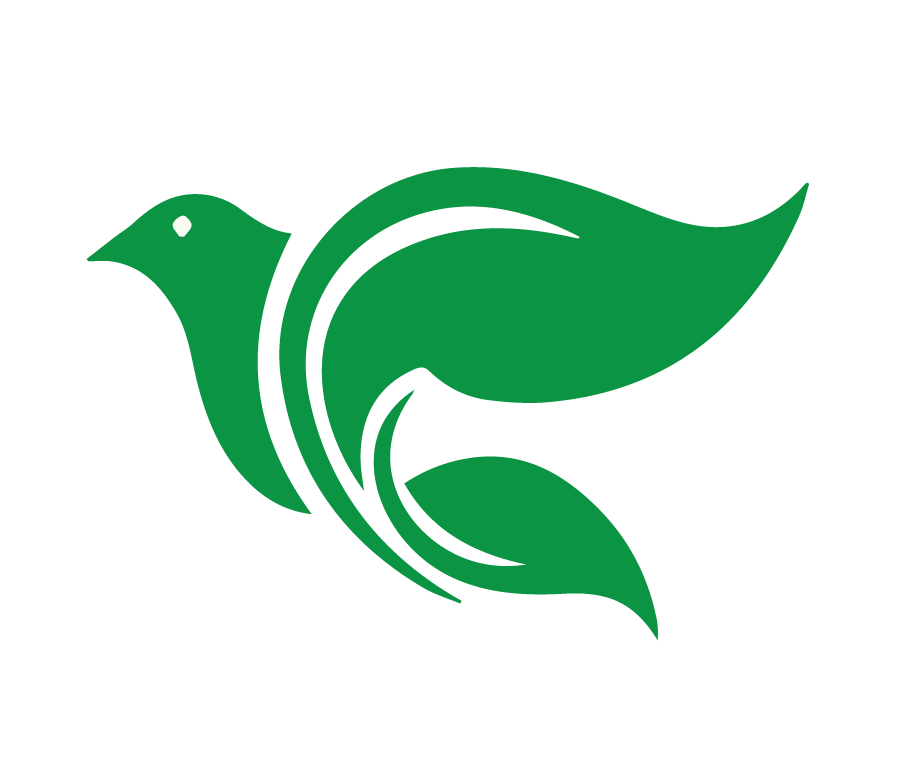 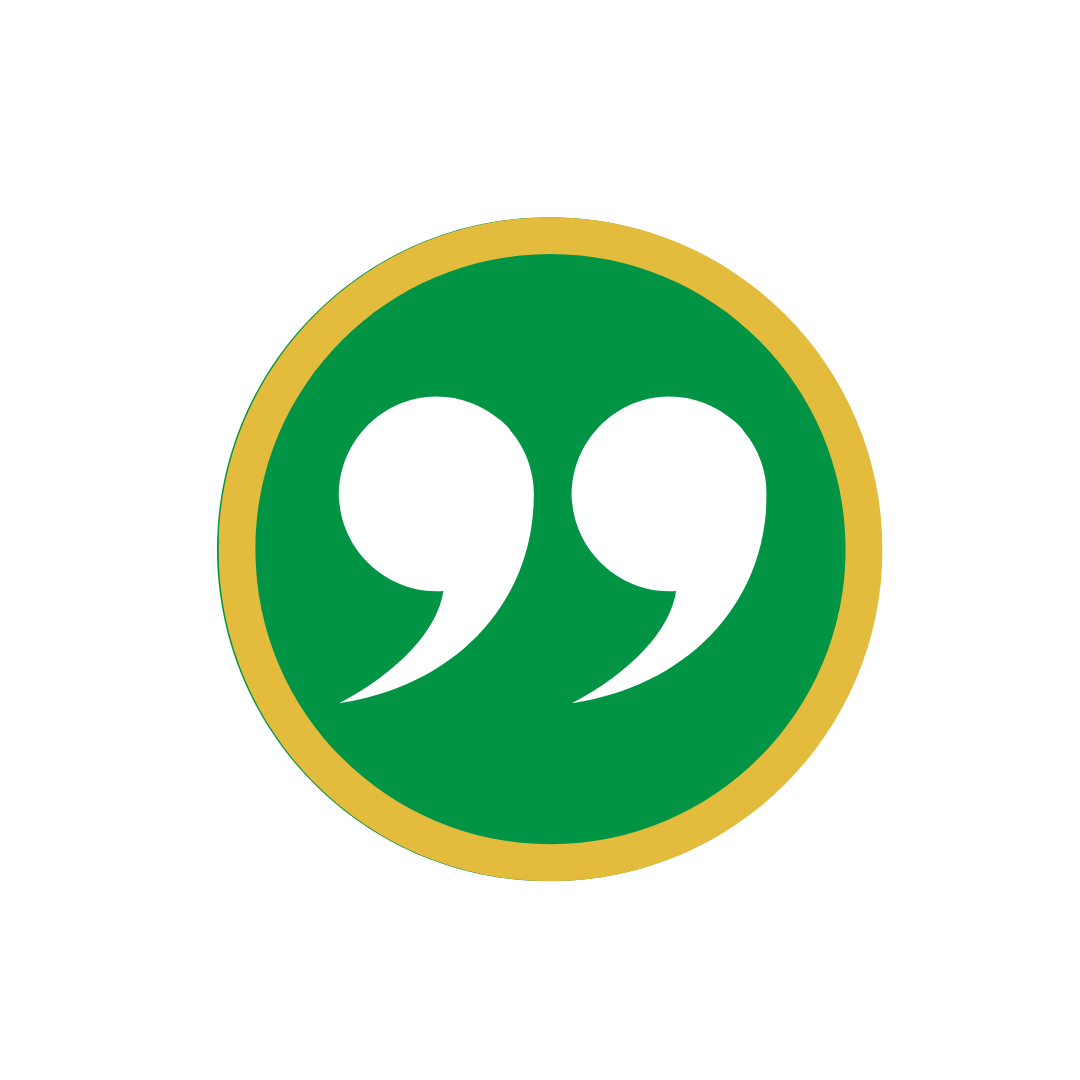 Sublime gracia del Señor,
que a un infeliz salvó. 
Fui ciego mas hoy veo yo, perdido y Él me halló.
[Speaker Notes: Sublime gracia del Señor, que a un infeliz salvó. Fui ciego mas hoy veo yo, perdido y Él me halló. 
Cuando el diablo, el padre de mentiras te dice que no eres suficiente bueno para ir al cielo, responde: “Tienes razón. No merezco ir al cielo, pero de todas formas voy al cielo por la gracia de Dios, por la obra de Jesús en la cruz”. 
Para los legalistas entonces y ahora (recordamos a los fariseos escuchando) 
Un objetivo de la lección de hoy es: Analizar el corazón criticón y arrogante del Hijo Mayor como una advertencia. 
El Padre invitó a su hijo mayor a la fiesta por amor inmerecido y la parábola termina abierta, invitando al oyente a responder: ¿Participamos en ese gozo?
Los fariseos que escuchaban estaban orgullosos de la forma diligente en que cumplían todos los mandamientos de Dios. Se sentían totalmente justificados en la crítica que le hacían a Jesús porque se asociaba con pecadores. 
Los fariseos eran como el hijo mayor, perdido también. Creyeron que eran justificados por obras. 
Cuando el diablo, el padre de mentiras te dice que no eres suficiente bueno para ir al cielo, responde: “ tienes razón. No merezco ir al cielo, pero de todas formas voy al cielo por la gracia de Dios, por la obra de Jesús en la cruz.”]
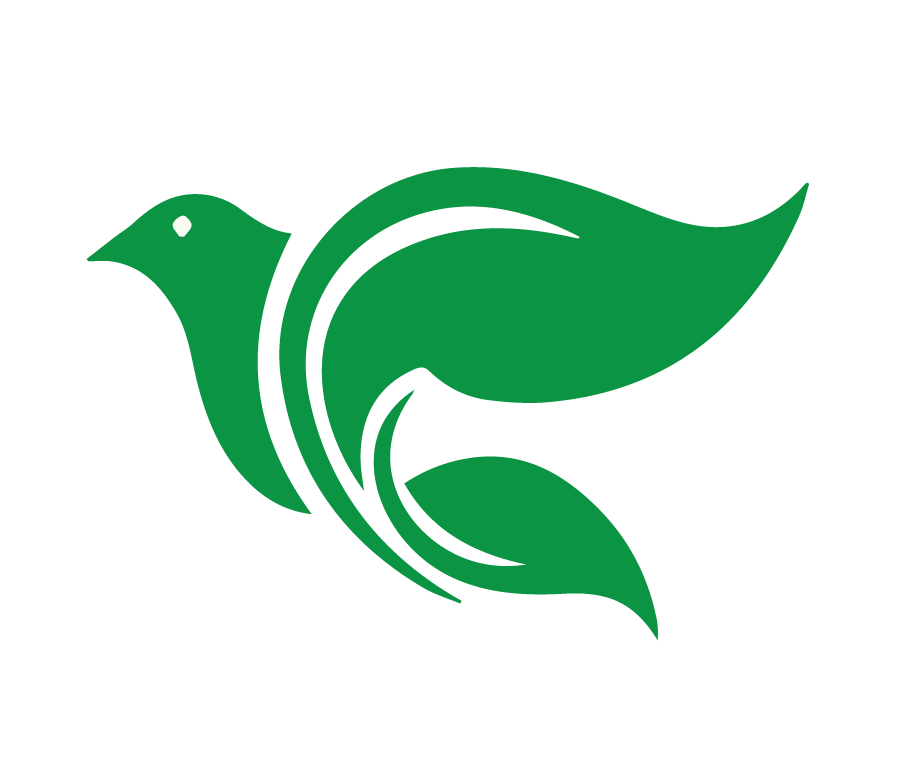 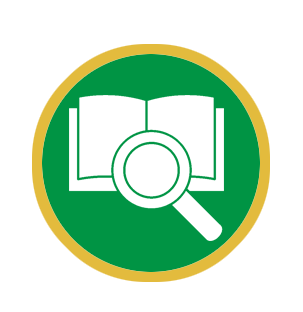 Ciertamente la gracia de Dios los ha salvado por medio de la fe. Ésta no nació de ustedes, sino que es un don de Dios; ni es resultado de las obras, para que nadie se vanaglorie. 

Efesios 2:8-9
[Speaker Notes: Efesios 2:8-9 Ciertamente la gracia de Dios los ha salvado por medio de la fe. Ésta no nació de ustedes, sino que es un don de Dios; ni es resultado de las obras, para que nadie se vanaglorie.]
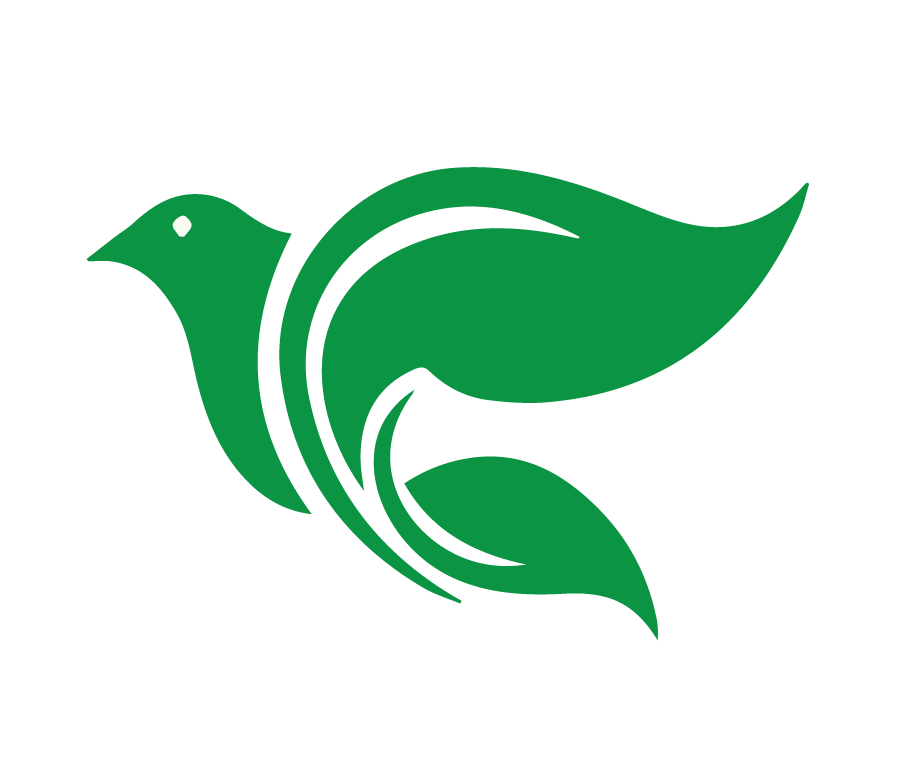 A un familiar tuyo le 
preguntas: ¿Por qué irás al cielo? Y me dice: “Porque siempre voy a la iglesia, y he dejado de fumar, tomar, bailar e ir al casino. Y ayuno y oro todos los días.” 

¿Cómo le contestarías a ese familiar?
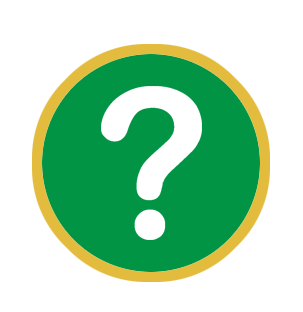 [Speaker Notes: Aplicación: A un familiar tuyo le preguntas: ¿Por qué irás al cielo? Y me dice: “Porque siempre voy a la iglesia, y he dejado de fumar, tomar, bailar e ir al casino. Y ayuno y oro todos los días. ¿Cómo contestarías a ese familiar? 
Yo voy…yo dejé…yo ayuno y oro… ¿Y qué de Cristo? Jesús solo te salvó. 
Dios no exige que seamos buenos, exige que seamos perfectos – una imposibilidad para nosotros. 
Jesús hizo lo imposible para nosotros, en nuestro lugar. Somos perdonados y perfectos solo debido a él.
Por causa de él, mediante la fe, vamos al cielo – sin duda.]
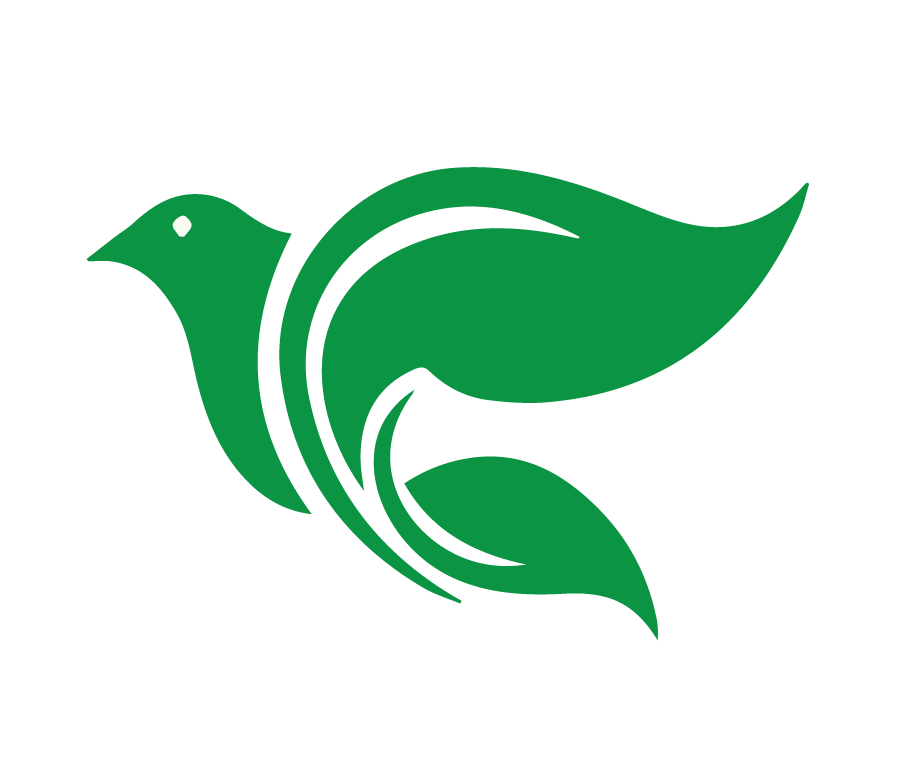 Con Cristo estoy juntamente crucificado, y ya no vivo yo, sino que Cristo vive en mí; y lo que ahora vivo en la carne, lo vivo en la fe del Hijo de Dios, el cual me amó y se entregó a sí mismo por mí. No desecho la gracia de Dios; pues si la justicia dependiera de la ley, entonces por demás habría muerto Cristo.

Gálatas 2:20-21
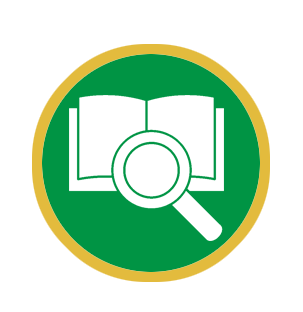 [Speaker Notes: Comentarios finales
Gálatas 2:20-21, las palabras inspiradas del apóstol Pablo: “Con Cristo estoy juntamente crucificado, y ya no vivo yo, sino que Cristo vive en mí; y lo que ahora vivo en la carne, lo vivo en la fe del Hijo de Dios, el cual me amó y se entregó a sí mismo por mí. No desecho la gracia de Dios; pues si la justicia dependiera de la ley, entonces por demás habría muerto Cristo.”]
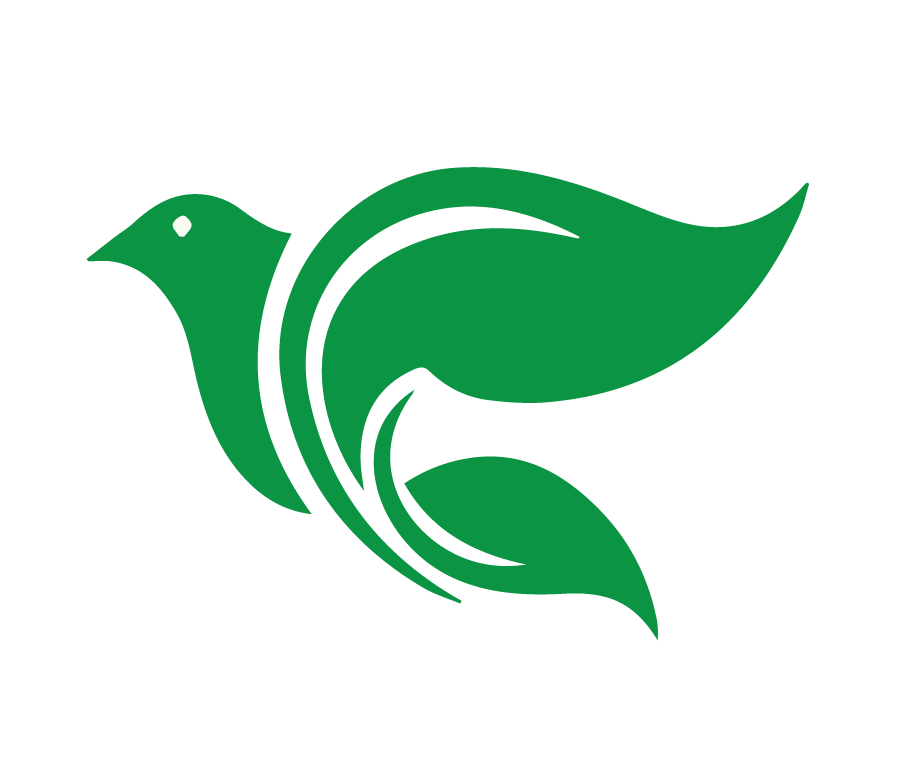 Proyecto Final
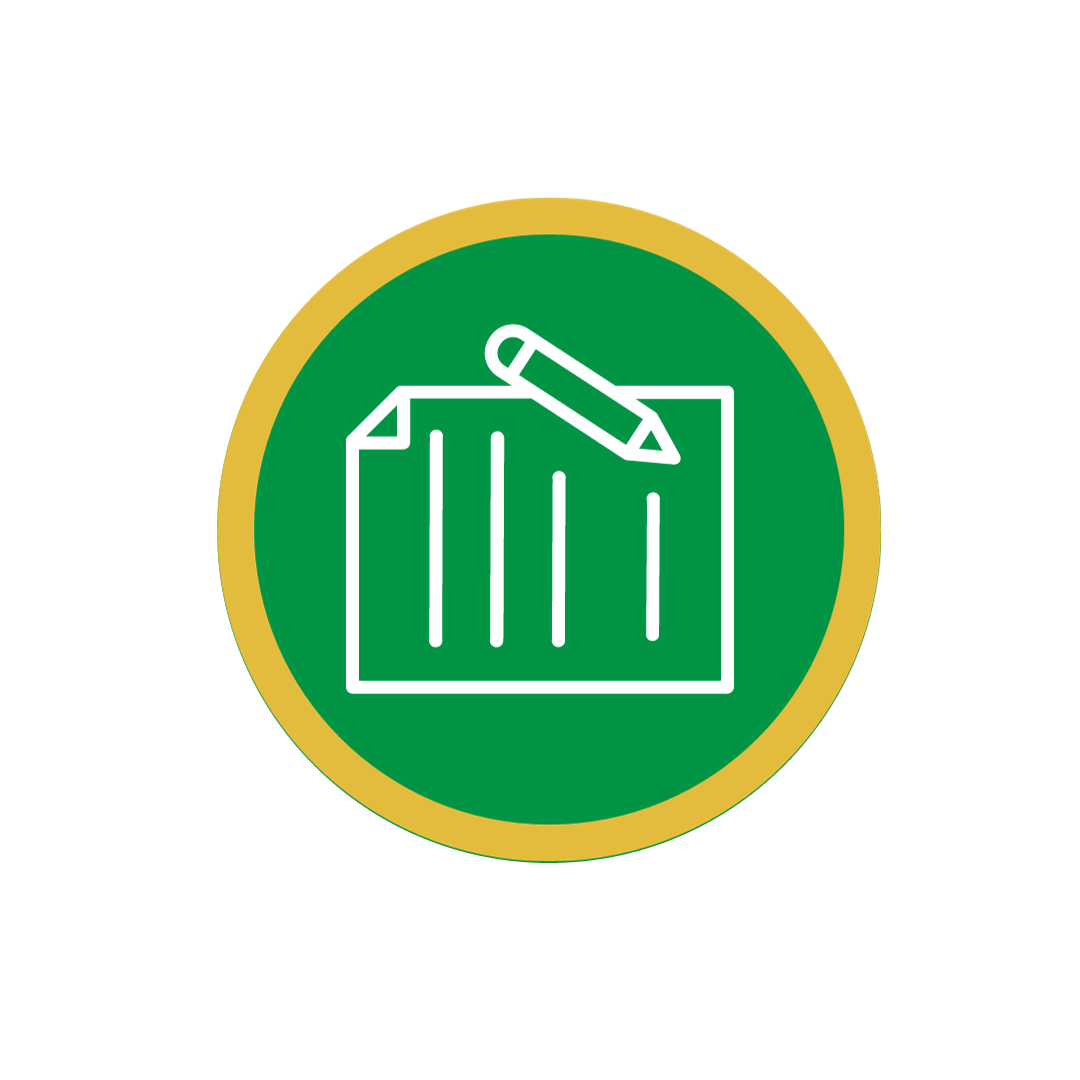 A un amigo, cuando le preguntaron por qué́ iría al cielo cuando muera, contestó, “Porque yo voy a la iglesia, oro y he dejado de fumar, tomar, bailar y apostar. ̈ ¿Cómo le contestaría a ese amigo? (Lección 3 y 5)
[Speaker Notes: Preguntas para la evaluación final:
A un amigo, cuando le preguntaron por qué́ iría al cielo cuando muera, contestó, “Porque yo voy a la iglesia, oro y he dejado de fumar, tomar, bailar y apostar. ̈ ¿Cómo le contestaría a ese amigo? (Lección 3 y 5)]
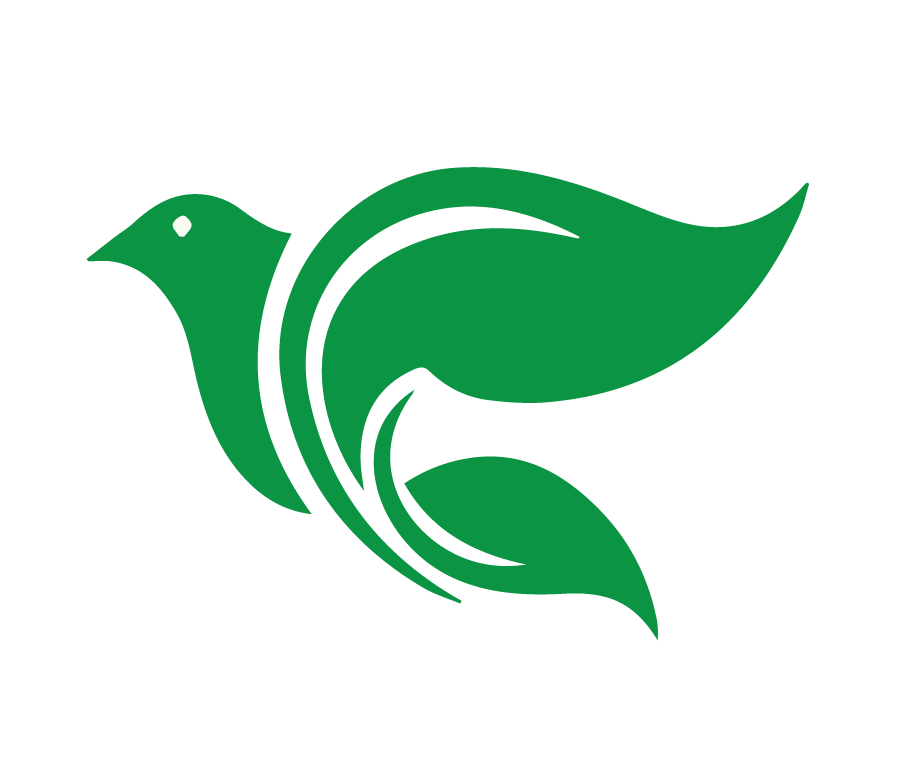 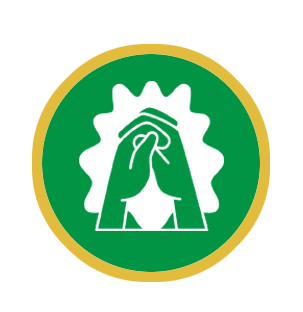 Oración o bendición
[Speaker Notes: Conclusión: (5 minutos)
Una oración o una bendición]
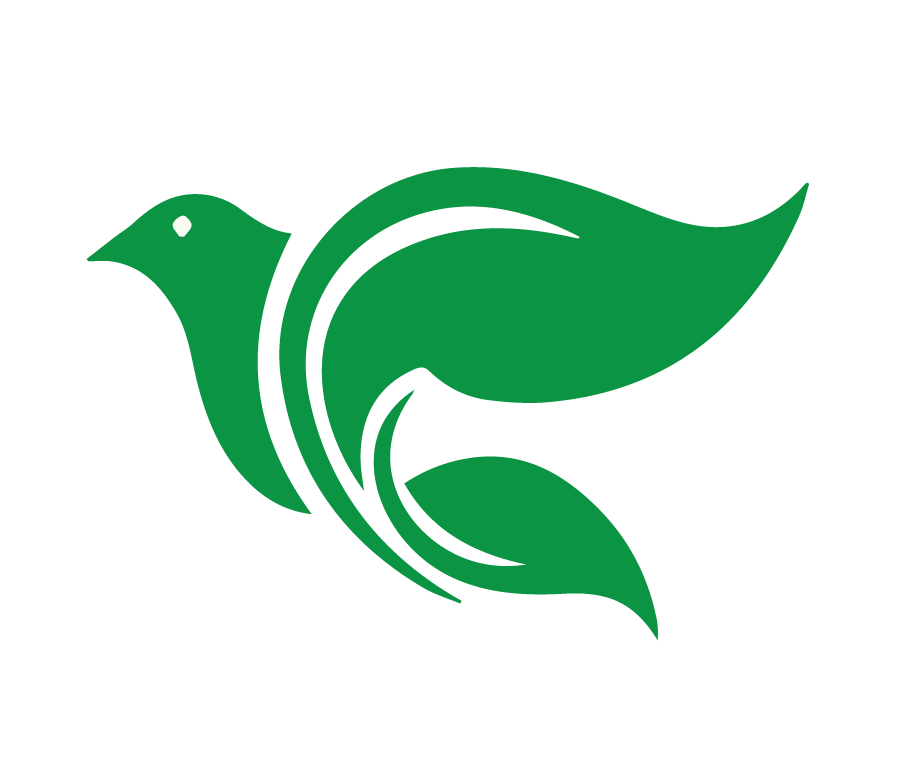 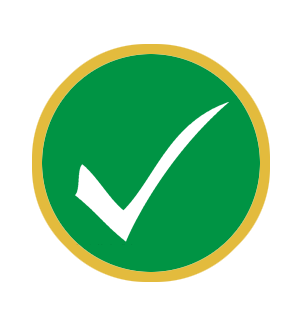 Tarea
en el grupo de WhatsApp
[Speaker Notes: Recuérdeles a los estudiantes su tarea para la próxima clase.]
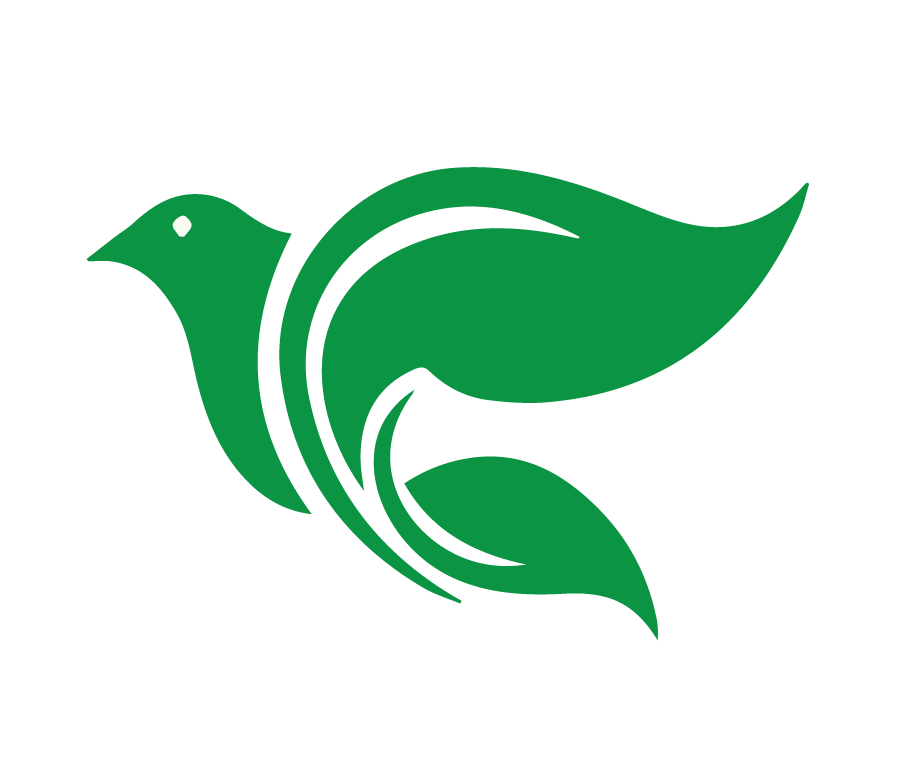 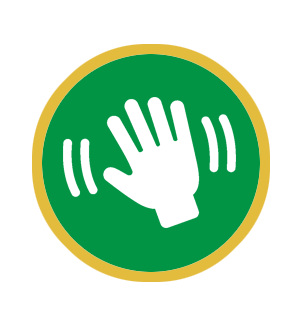 Despedida
[Speaker Notes: Permita que cada persona se despida de la clase.]
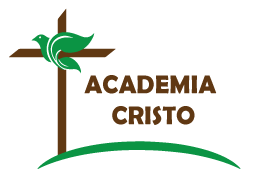 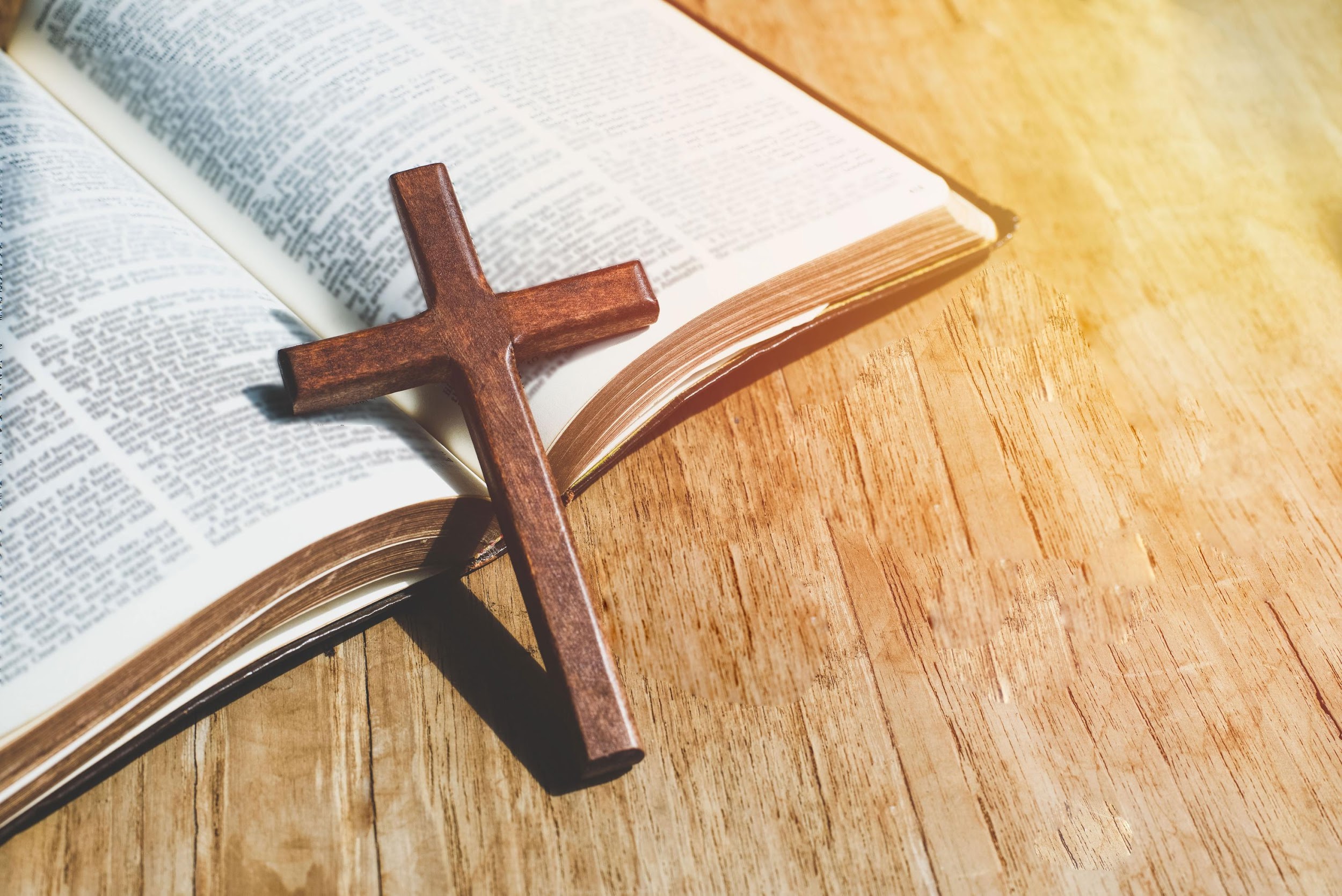 ACADEMIA
CRISTO
[Speaker Notes: Preguntas para la evaluación final:
A un amigo, cuando le preguntaron por qué́ iría al cielo cuando muera, contestó, “Porque yo voy a la iglesia, oro y he dejado de fumar, tomar, bailar y apostar. ̈ ¿Cómo le contestaría a ese amigo(? (Lección 3 y 5)]